The Mighty  Mangrove
The Mighty Mangrove
Ecology
01
Hydrological Importance
Benefits
02
03
Solutions
Threats
04
05
01
Ecology
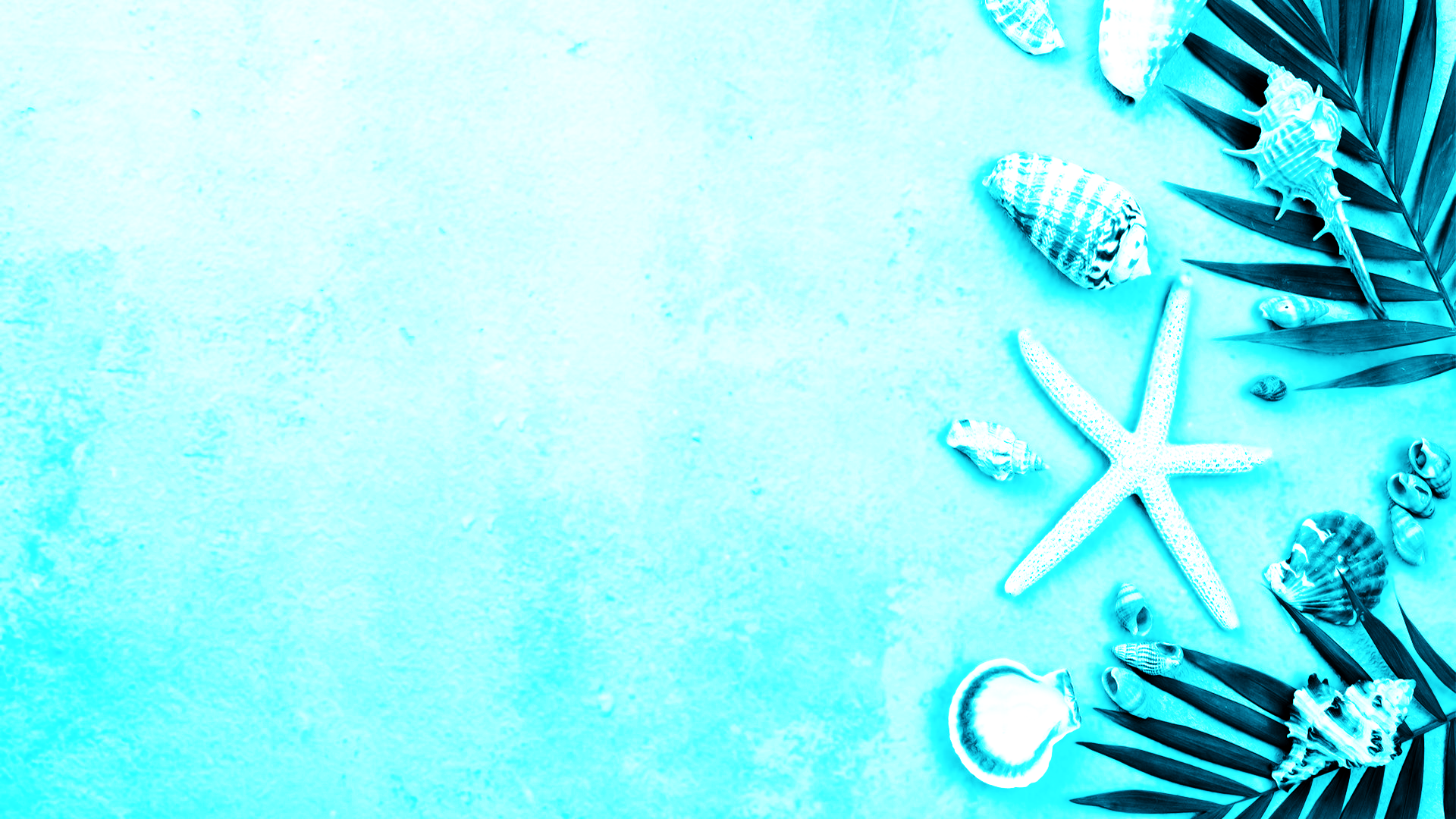 Ecology
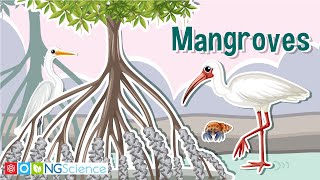 [Speaker Notes: https://www.youtube.com/watch?v=4YiL6JRgcmk]
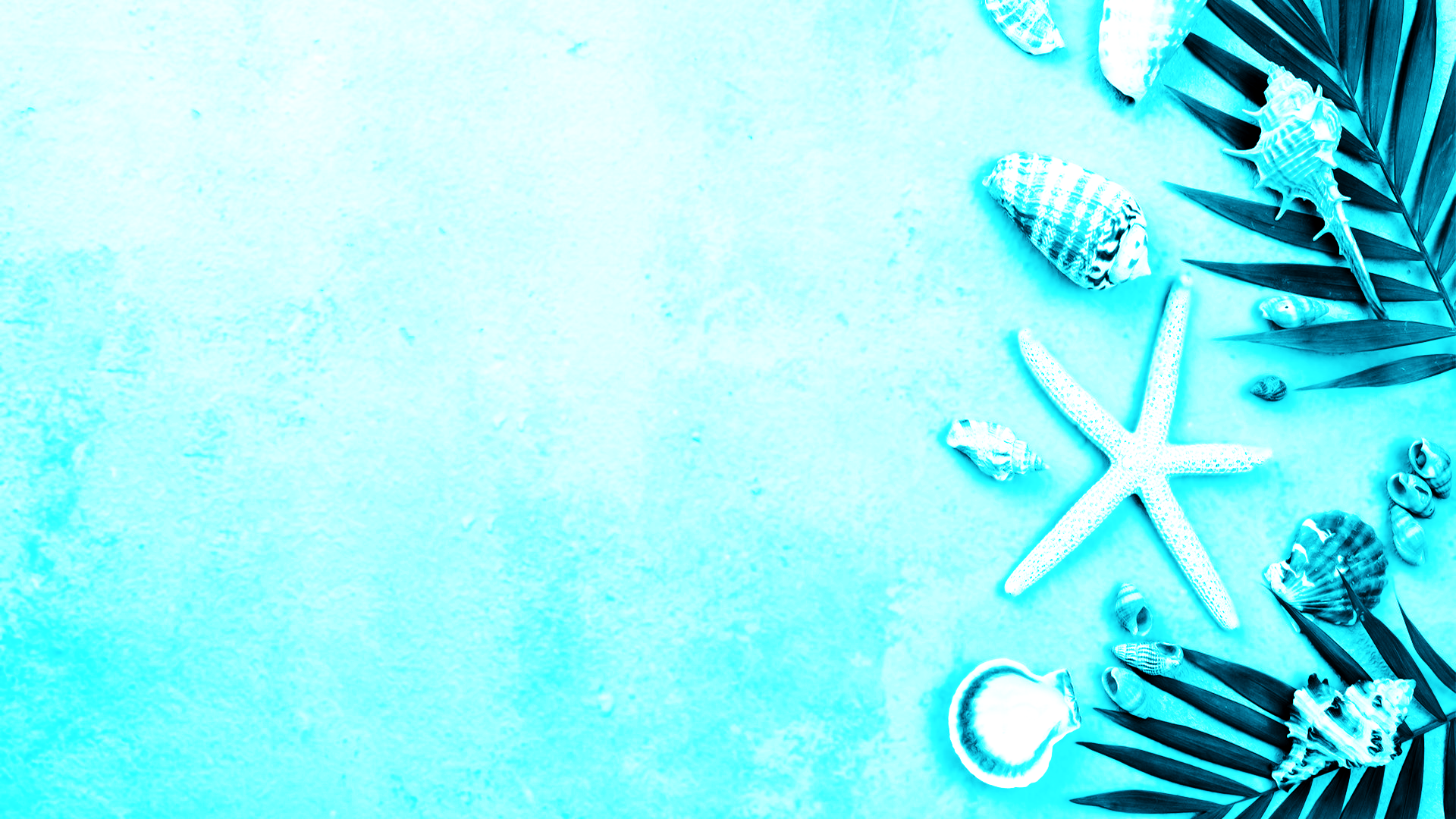 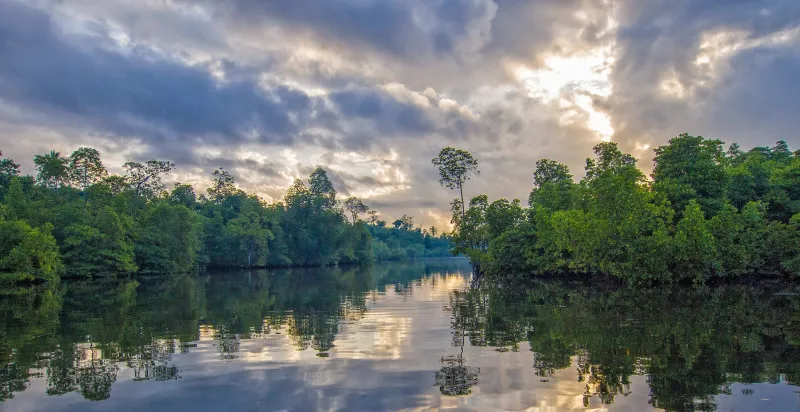 Ecology
[Speaker Notes: https://ocean.si.edu/ocean-life/plants-algae/mangroves]
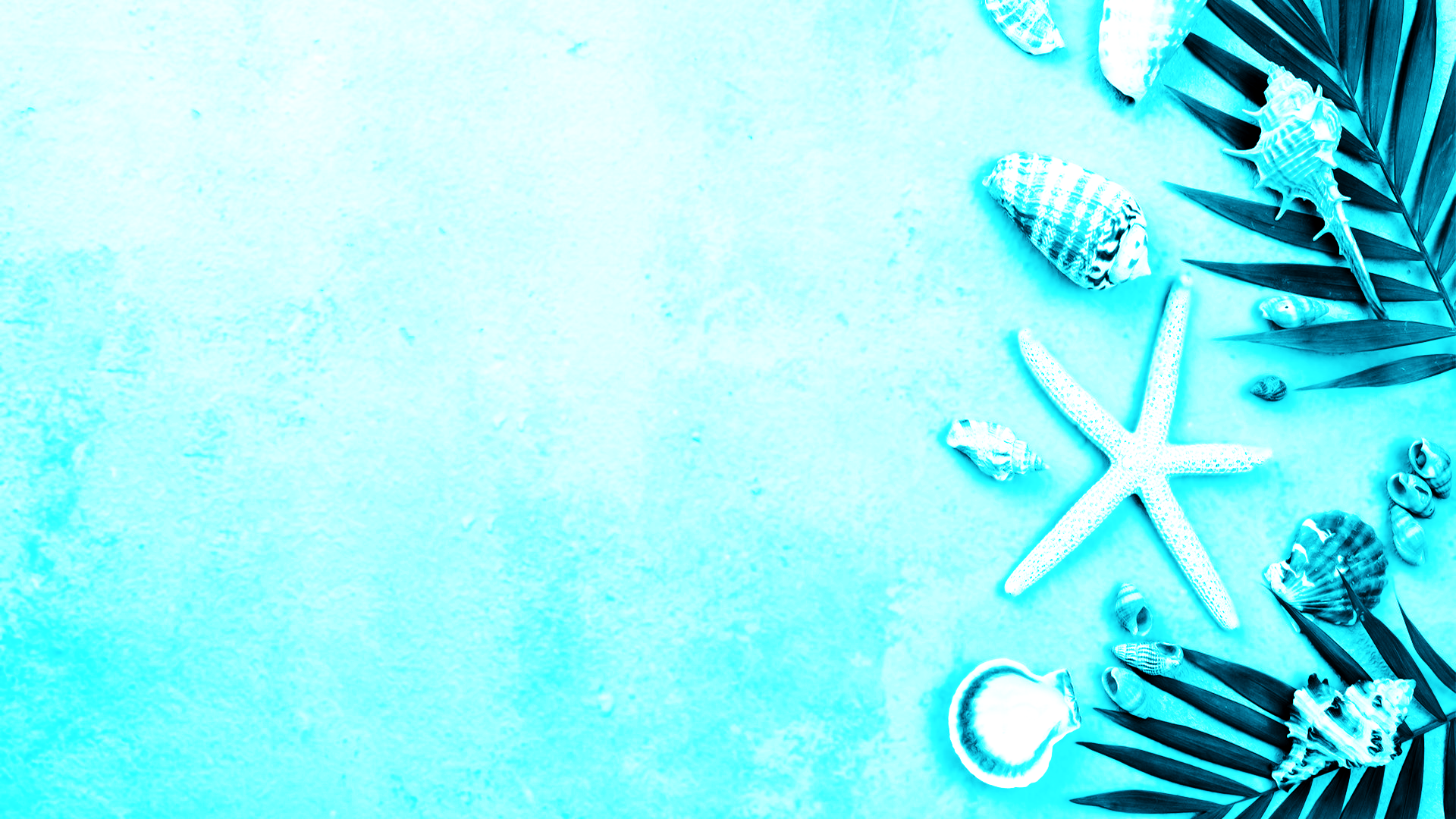 Ecology
Mangroves are found in tropical and subtropical regions

Salt-loving trees found in brackish water

In the US, they are found in Florida along the Gulf Coast to Texas

‘Mangrove’ is used to describe individual plants, while ‘mangral’ or ‘mangrove forest’ refers to the habitat

There are about 50 species of mangrove
[Speaker Notes: https://www.epa.gov/wetlands/mangrove-swamps
https://ocean.si.edu/ocean-life/plants-algae/mangroves 

https://www.dpi.nsw.gov.au/__data/assets/pdf_file/0020/236234/mangroves.pdf]
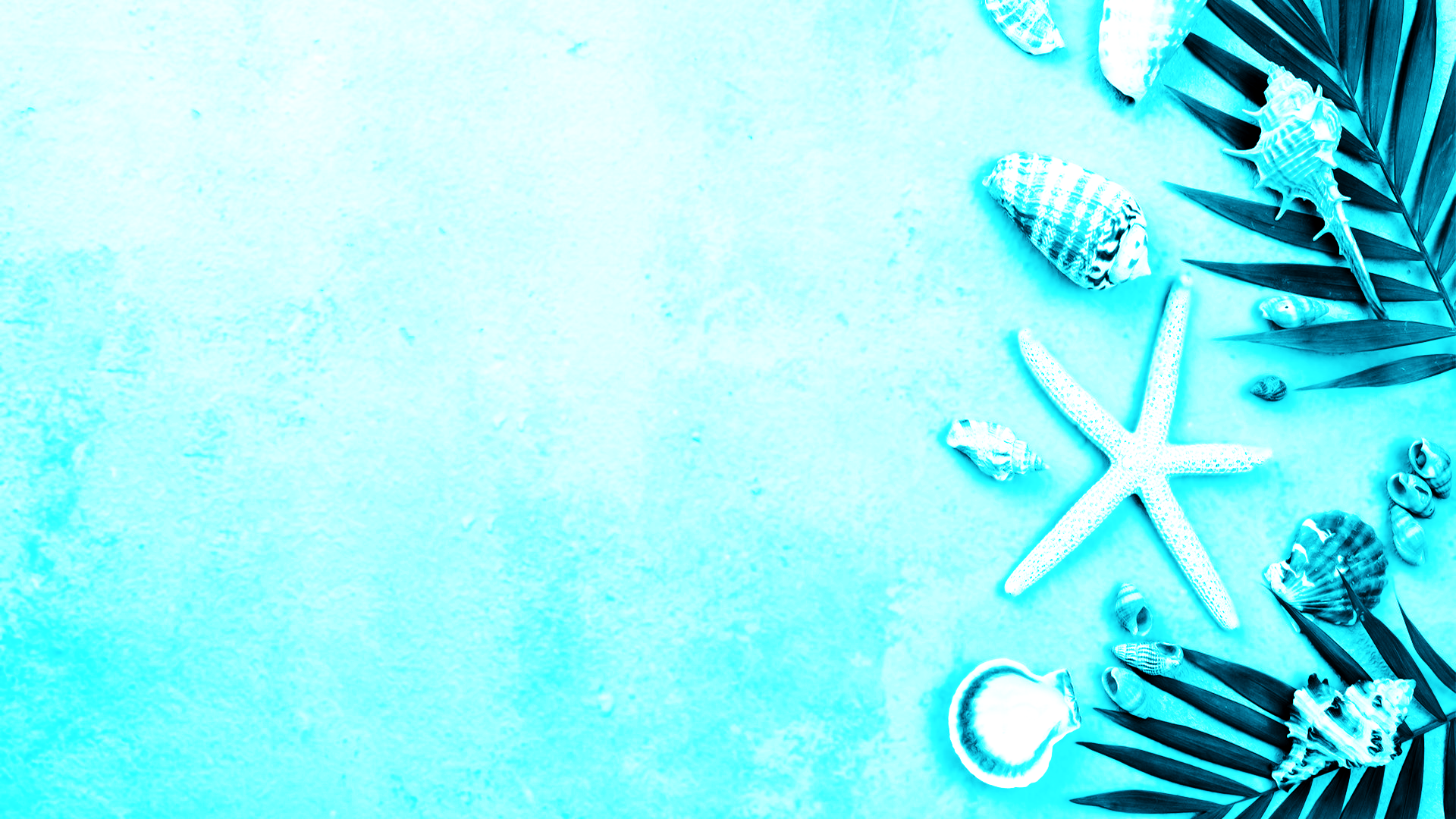 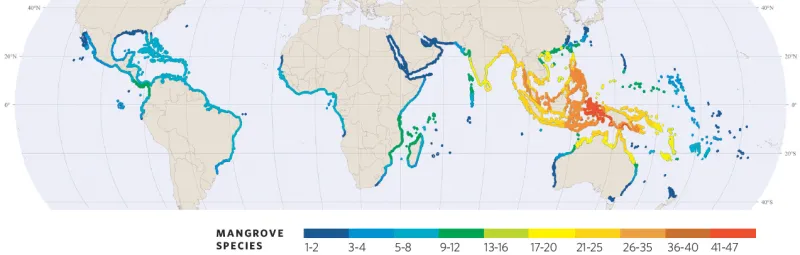 [Speaker Notes: https://ocean.si.edu/ocean-life/plants-algae/mangroves 
A map of mangrove species around the world. (Deltares, 2014)]
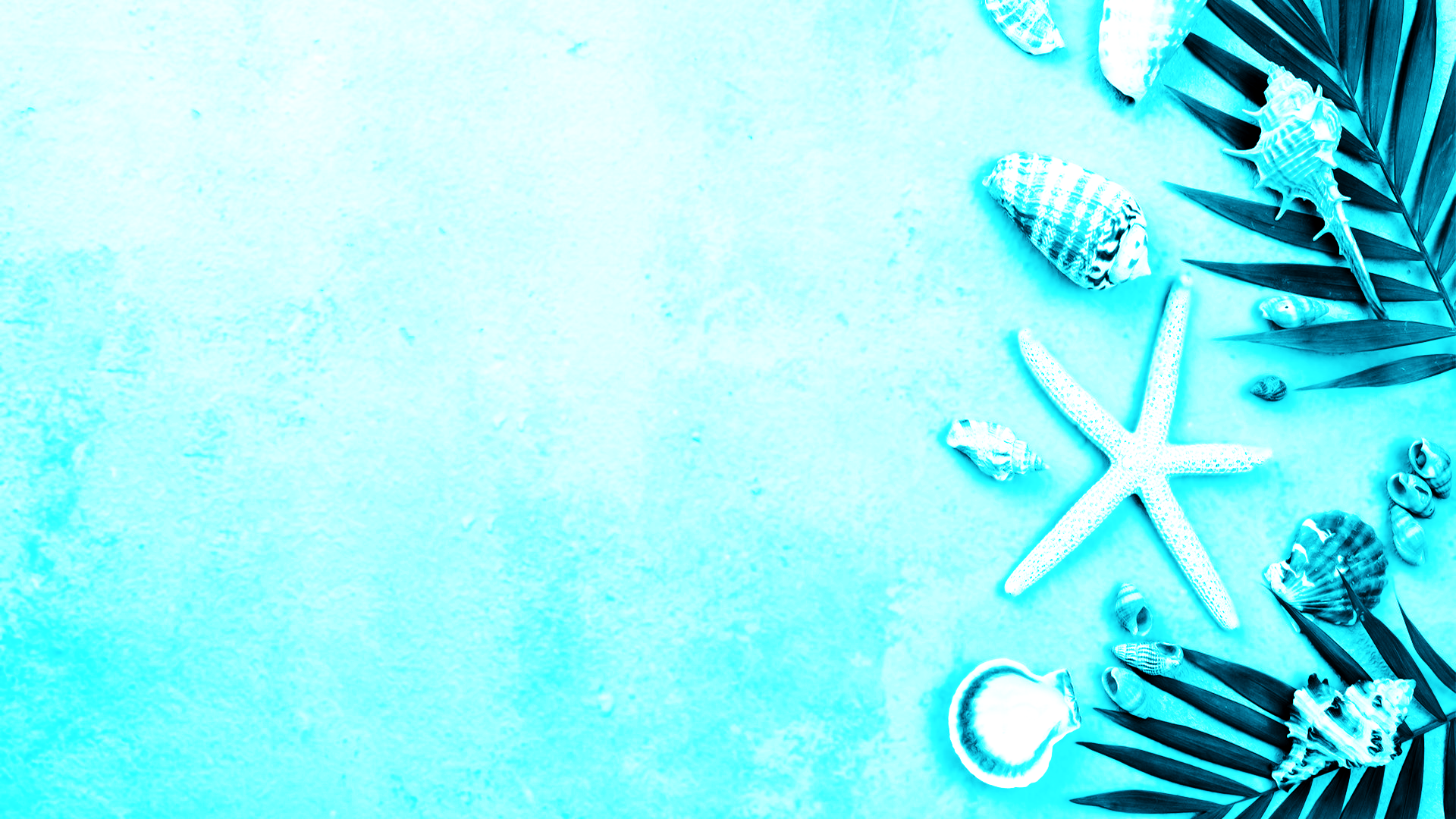 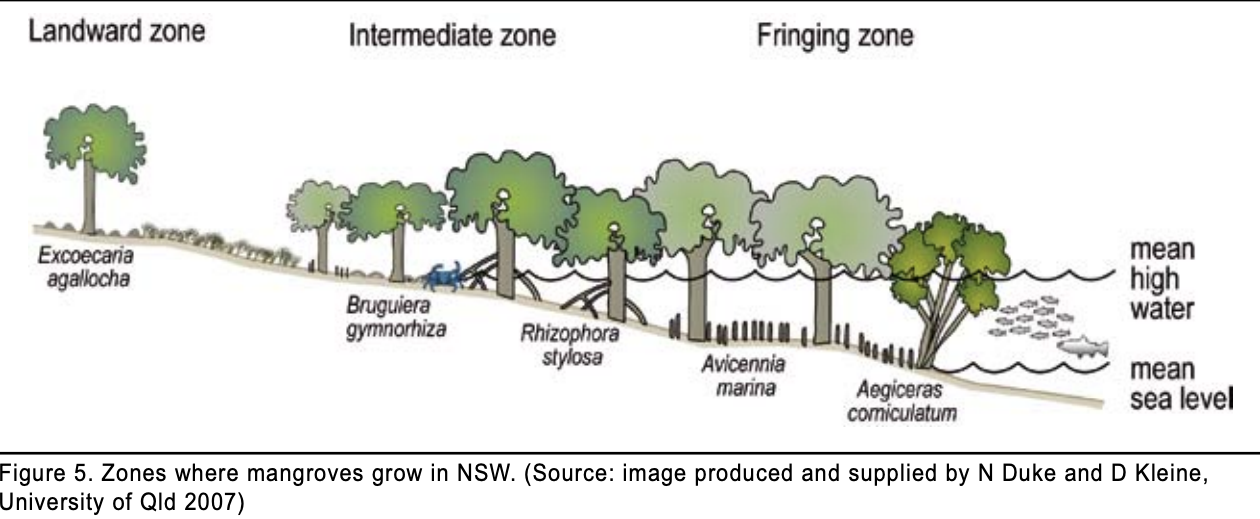 Ecology
[Speaker Notes: https://www.dpi.nsw.gov.au/__data/assets/pdf_file/0020/236234/mangroves.pdf]
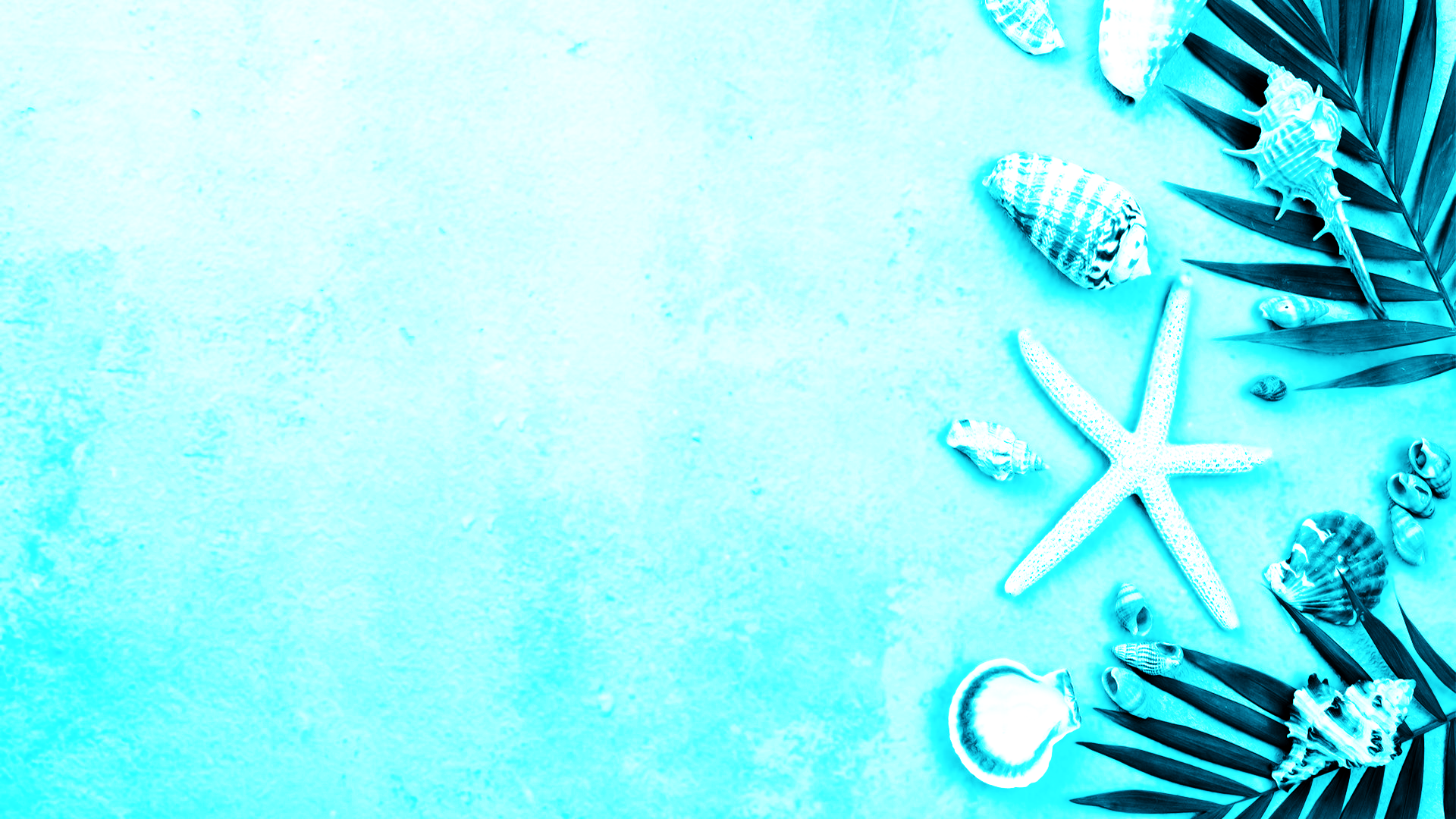 Ecology
Mangrove forests along open bays and lagoons that experience full sun are mangrove fringe. Depend on regular tides that flush leaves, twigs, and mangrove propagules out into the open ocean. 
An overwash forest is similar to a fringe forest except the entire forest is an island that becomes flooded at high tide. Isolated from the mainland and terrestrial predators, it is a popular place for birds to nest.
[Speaker Notes: https://ocean.si.edu/ocean-life/plants-algae/mangroves]
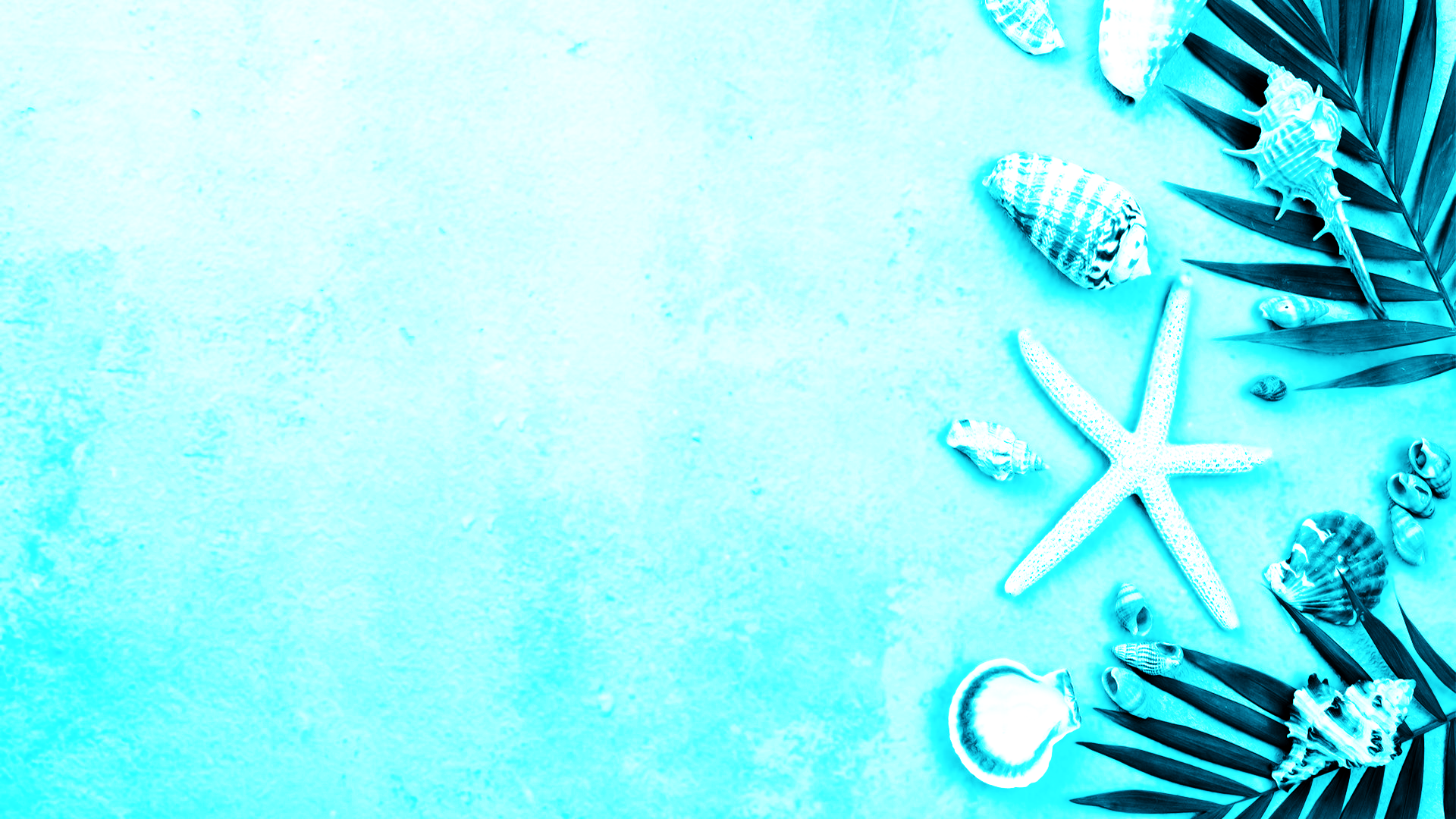 Ecology
Riverine mangrove forests are within river floodplains by the coast and are influenced by seasons. Sometimes they are inundated with fresh river water, while during summer droughts the soil can become exceptionally salty when the fresh river water is almost nonexistent. 
Basin mangrove forests extend far inland and occur in inlets, deep bays, and coves. 
Dwarf, or scrub, mangrove forests only attain canopy heights of less than 5 feet (1.5 meters) although they contain the same species as the other types of forest. The stunted growth is often attributed to a lack of nutrients, high salinity, and rocky soils.
[Speaker Notes: https://ocean.si.edu/ocean-life/plants-algae/mangroves]
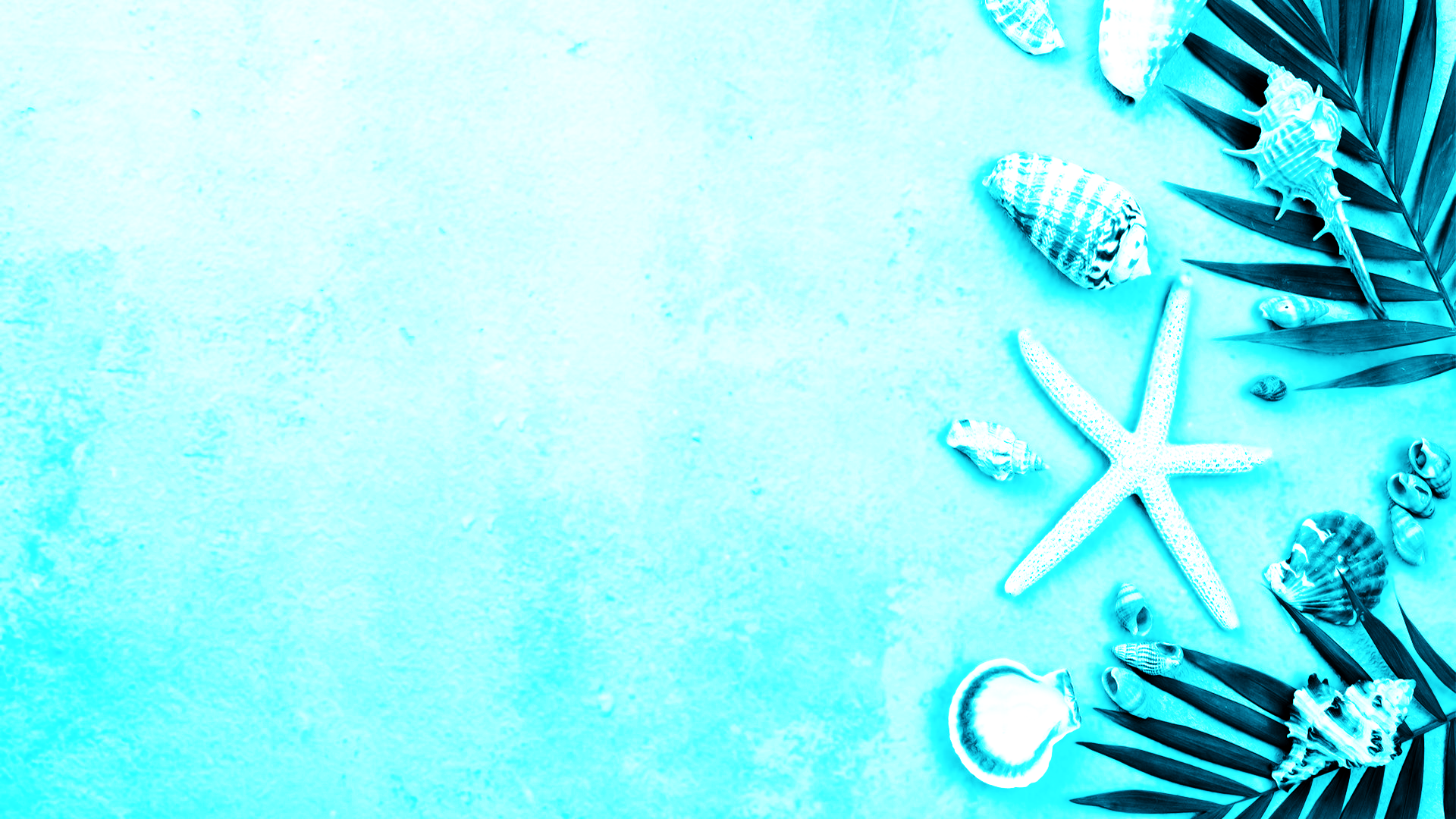 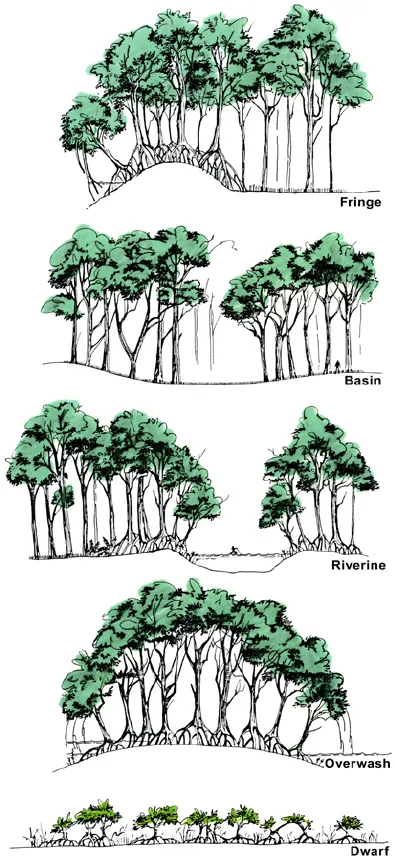 Ecology
[Speaker Notes: The five different types of mangrove forests. (modified from Lugo and Snedaker 1974)]
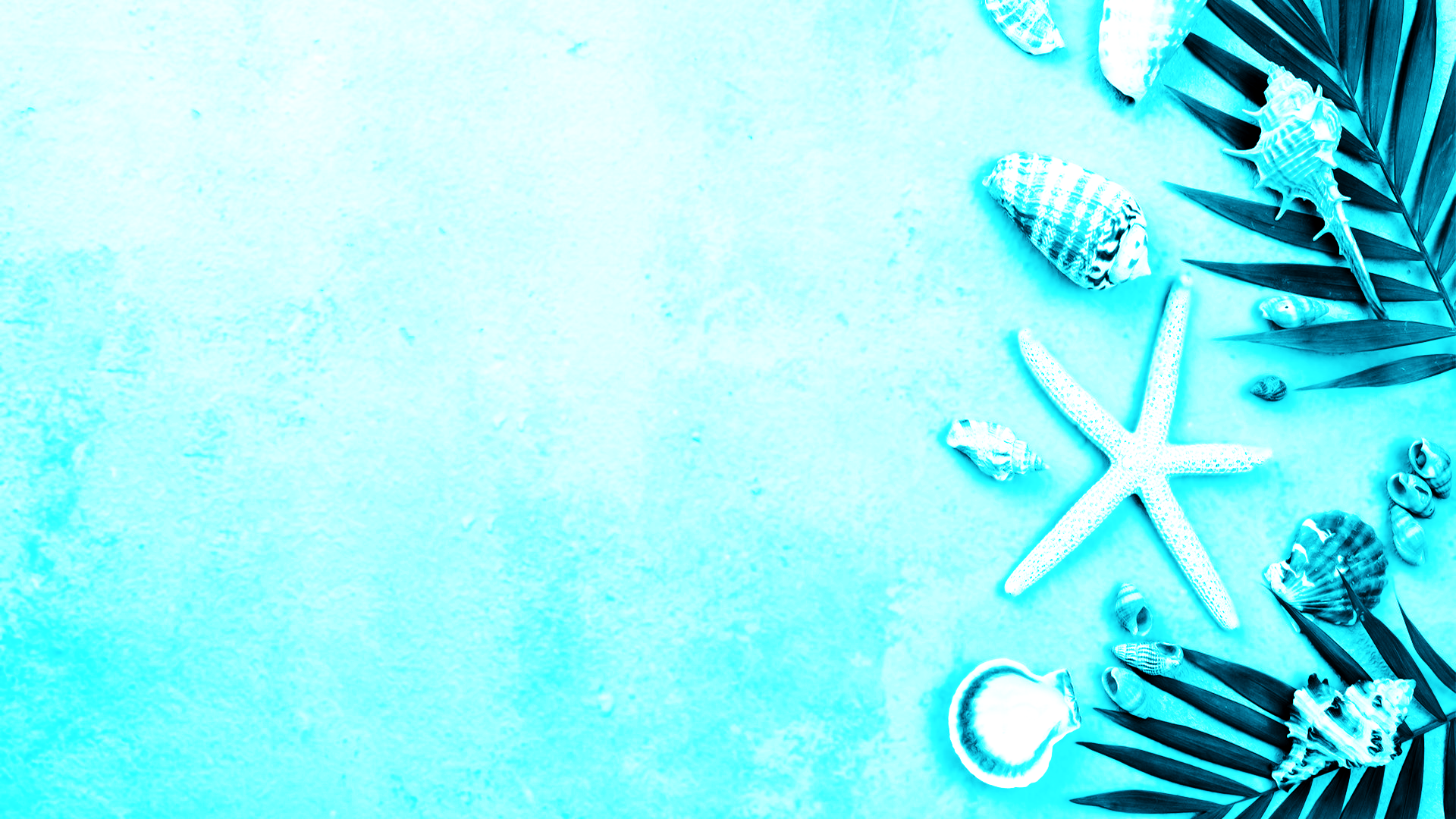 Ecology
Mangrove vegetation shares several characteristics:

Salty sap

Waxy leaves to prevent saltwater penetration

Salt secreting pores in leaves

Concentration of salt in certain branches before dropping them

Root system that acts like a snorkel
[Speaker Notes: https://www.dpi.nsw.gov.au/__data/assets/pdf_file/0020/236234/mangroves.pdf]
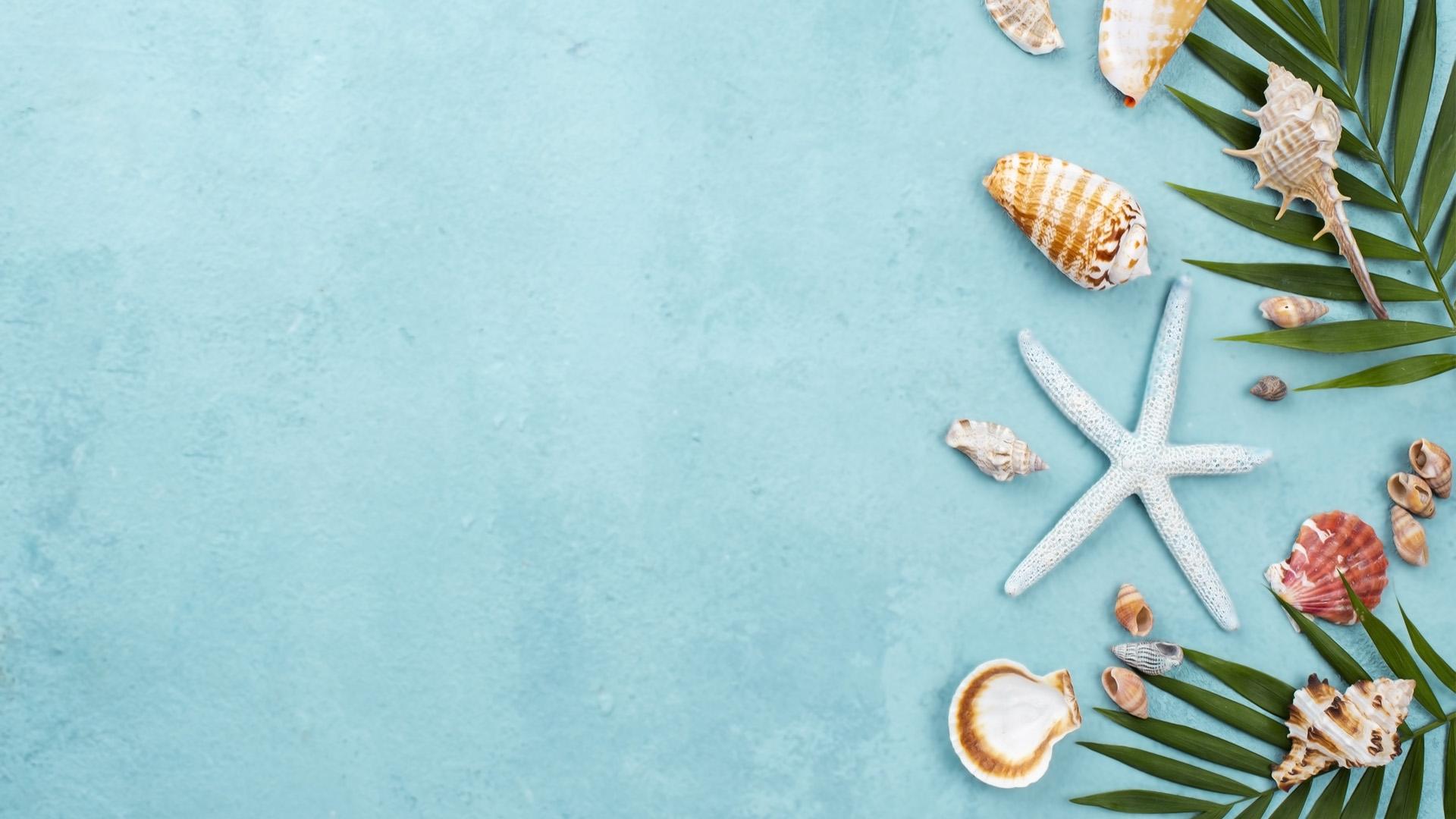 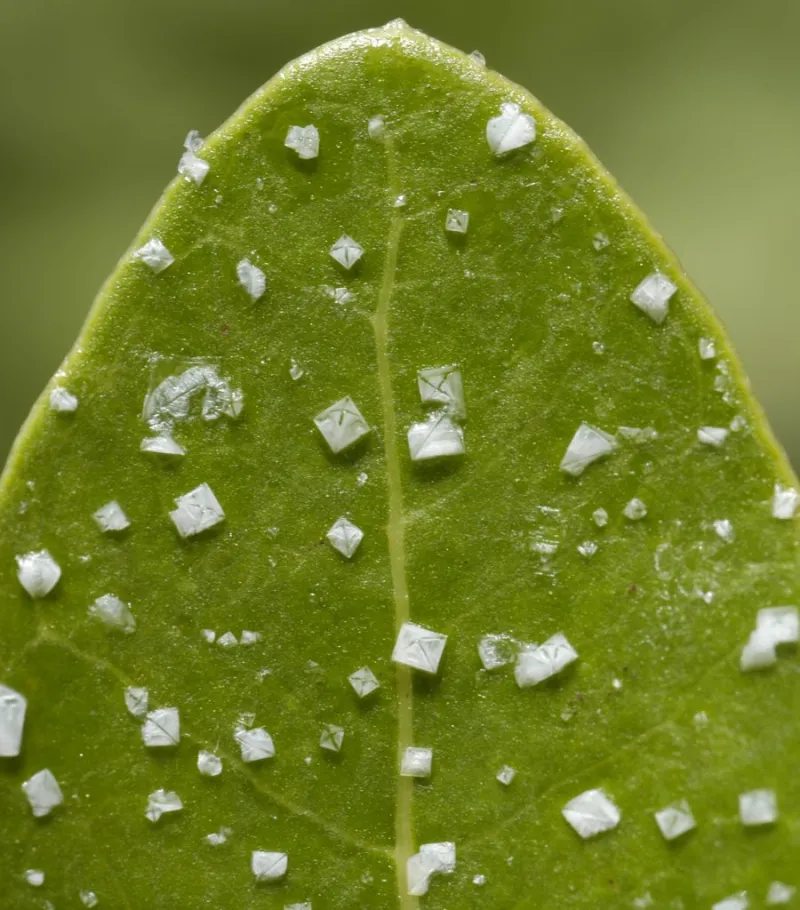 [Speaker Notes: Some mangroves, like this Avicennia germinans, get rid of excess salt from the water by excreting it through their leaves. The salt can form crystals on the leaf surface. (Ulf Mehlig via Wikimedia Commons)]
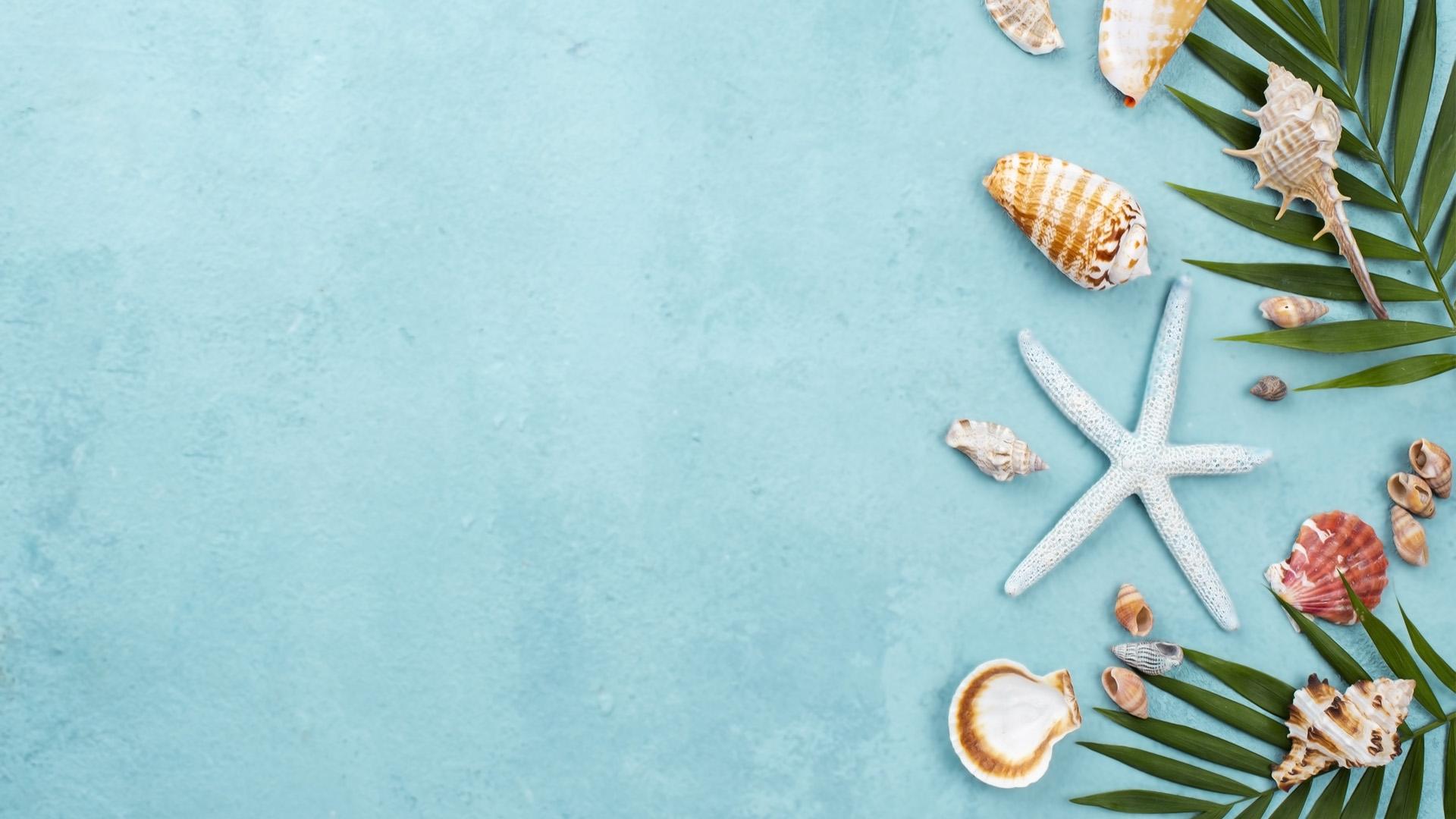 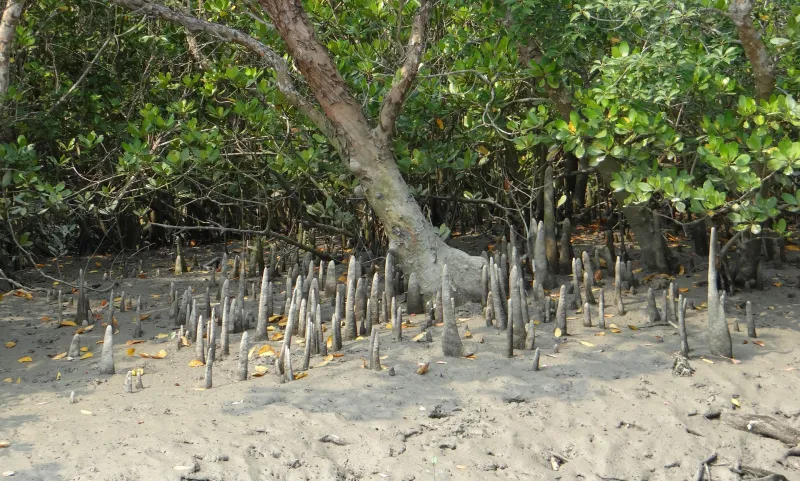 [Speaker Notes: Pneumatophores, like these cone roots, help the tree gain access to oxygen even when the roots are partially submerged. (Pixabay)]
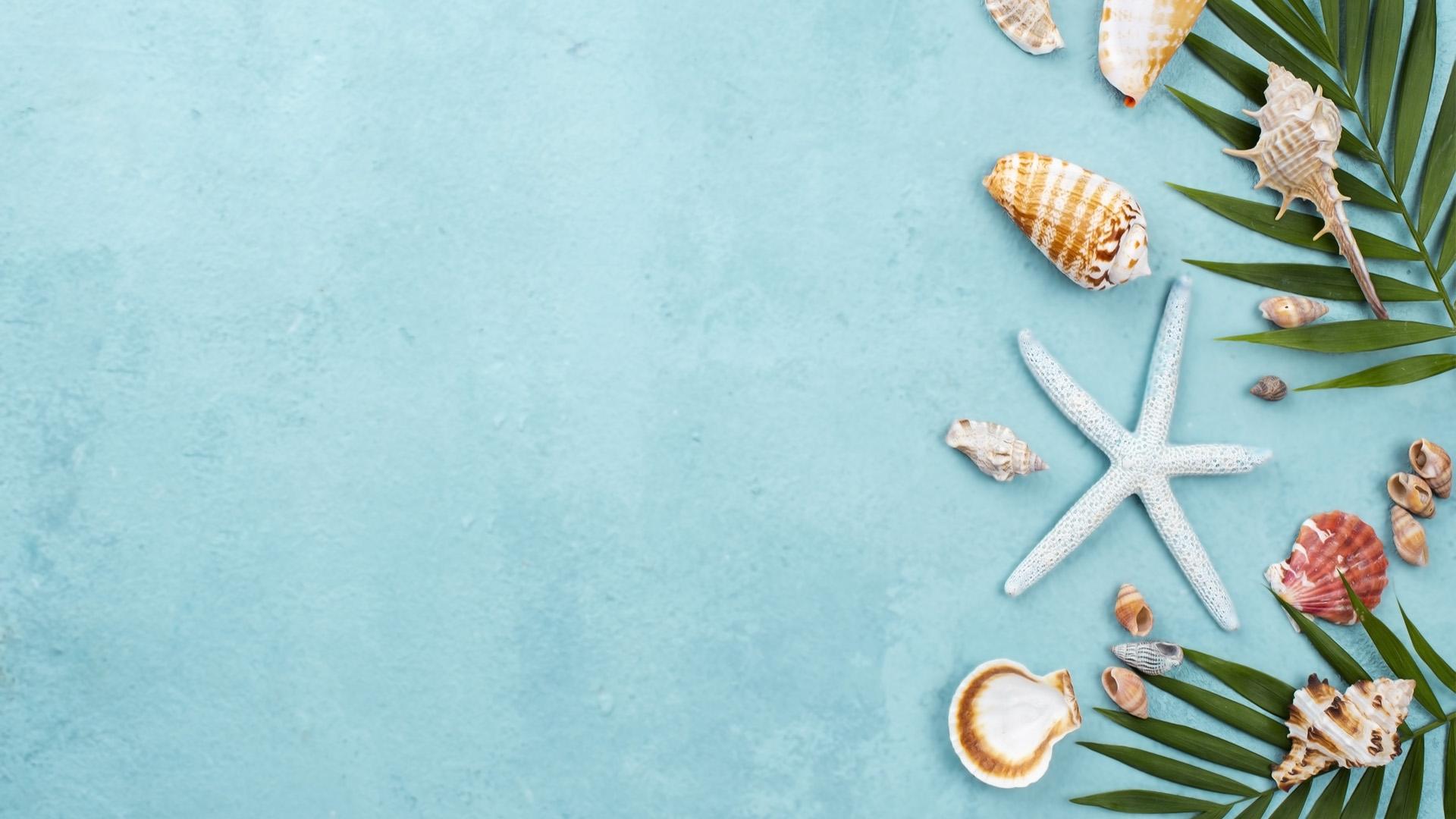 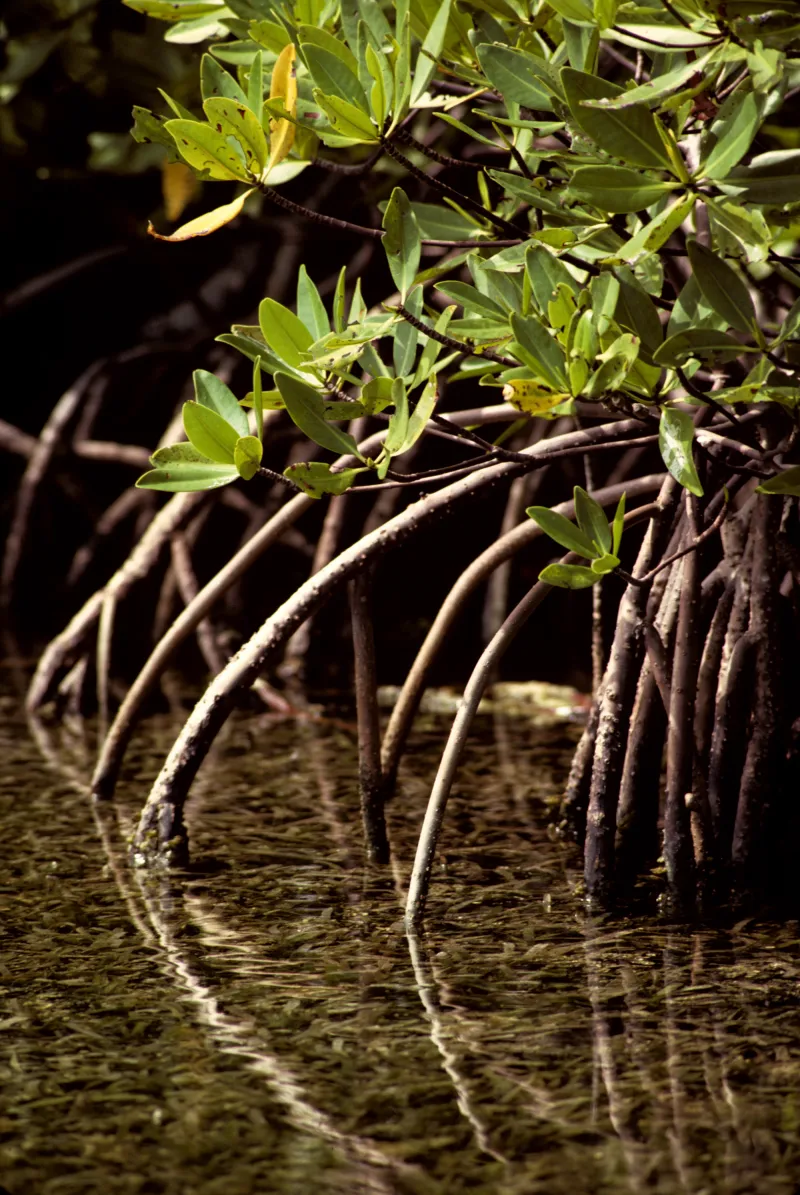 [Speaker Notes: Arching mangrove roots help keep trunks upright in soft sediments at water’s edge. (Chip Clark/Smithsonian Institution)]
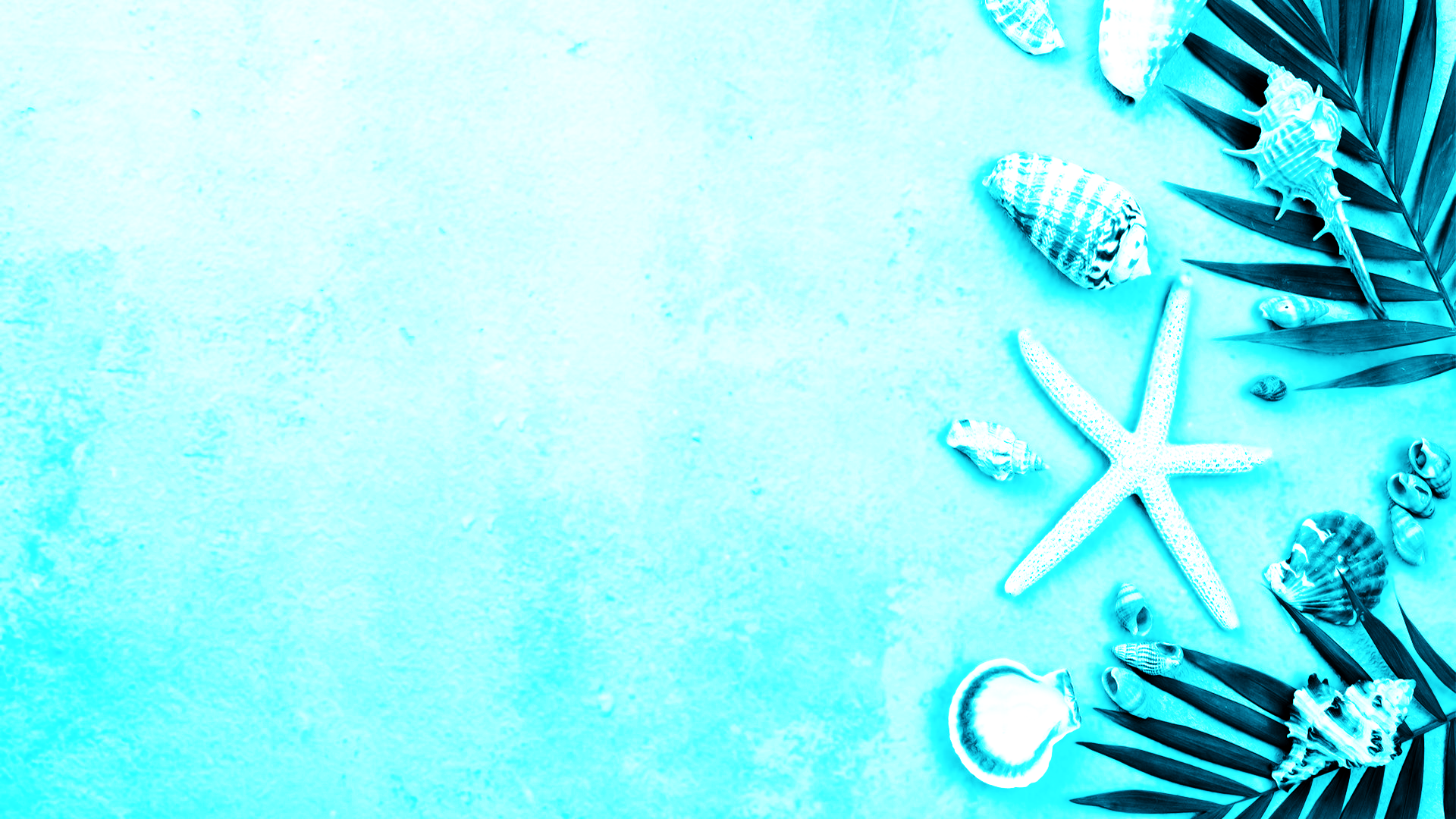 Ecology
Mangroves often found with seagrass beds and coral reefs

Mangroves trap sediment that would smother reef

Seagrass traps further debris that would smother reef

Reefs protect trees and seagrass from waves

Without any part - ecosystem would collapse
[Speaker Notes: https://www.amnh.org/explore/videos/biodiversity/mangroves/why-mangroves-matter#:~:text=At%20high%20tide%2C%20fish%20move,for%20building%20houses%20and%20boats 

https://www.dcceew.gov.au/water/wetlands/publications/factsheet-wetlands-mangroves-saltmarsh]
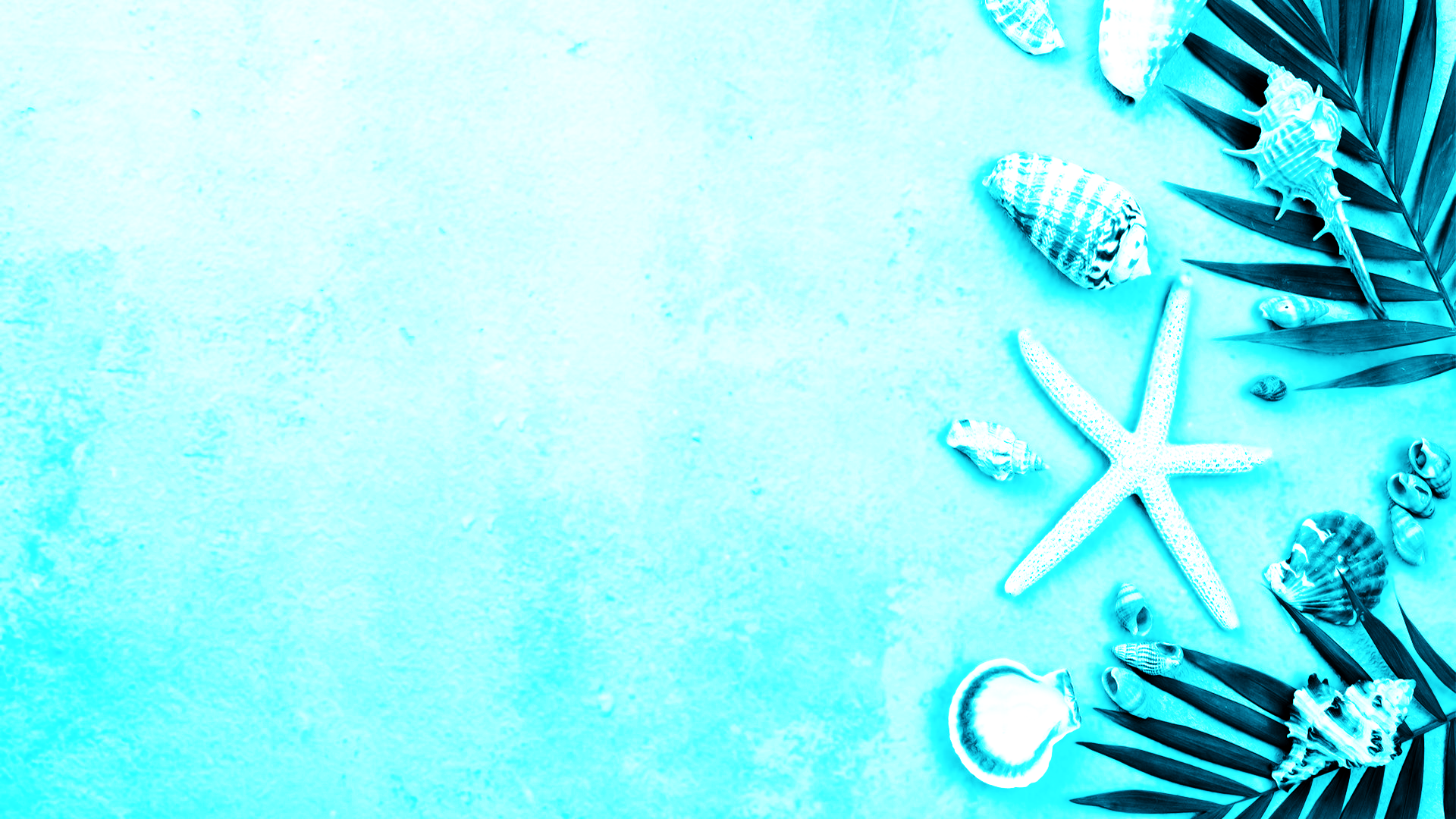 Ecology
Mangroves reproduce by creating propagules - floating seed pods that are carried away via currents

They eventually become waterlogged and lodge into the mud below

These can stay dormant for up to a year, depending on the species
[Speaker Notes: https://www.amnh.org/explore/videos/biodiversity/mangroves/why-mangroves-matter#:~:text=At%20high%20tide%2C%20fish%20move,for%20building%20houses%20and%20boats 

https://www.dcceew.gov.au/water/wetlands/publications/factsheet-wetlands-mangroves-saltmarsh]
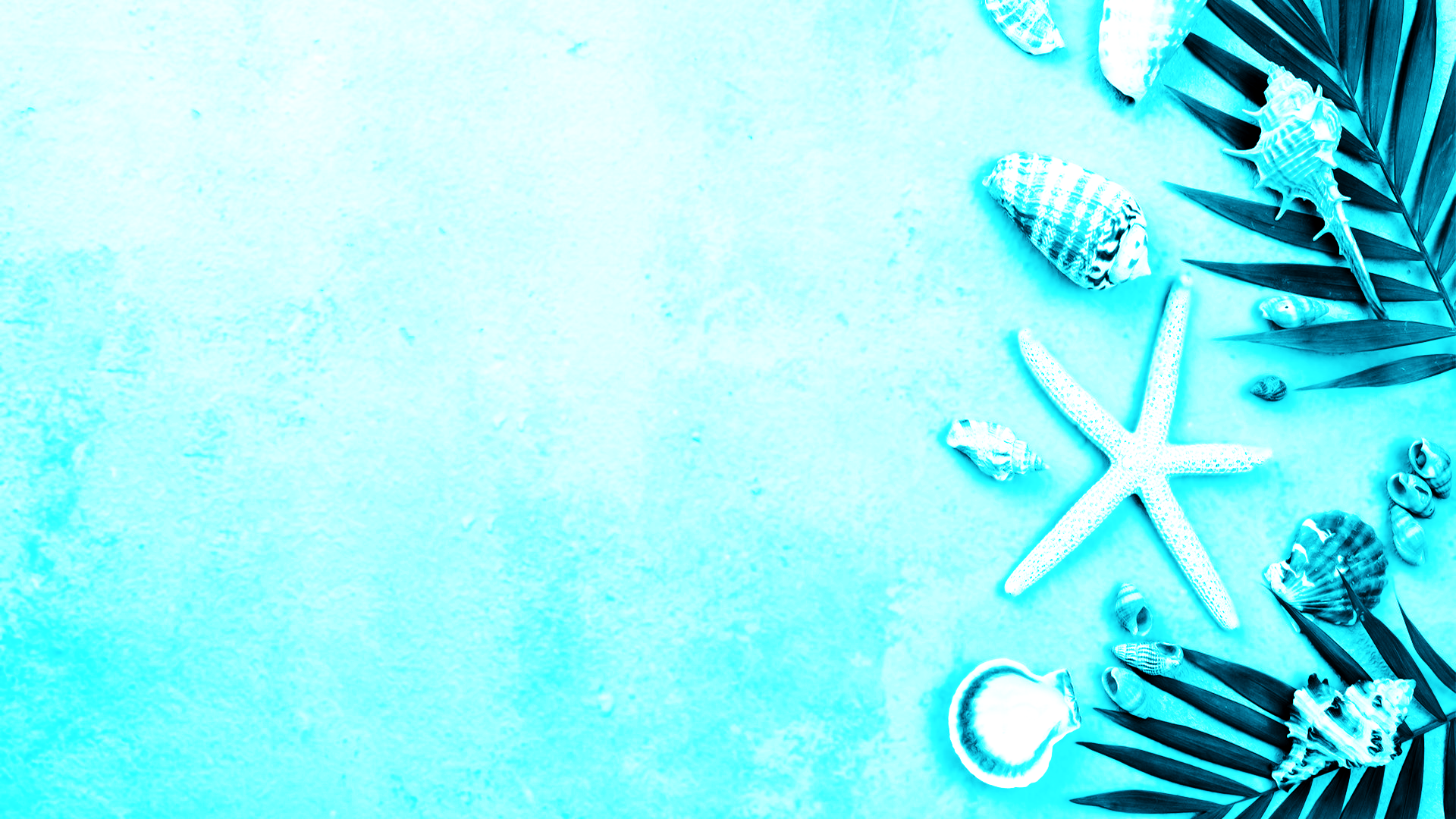 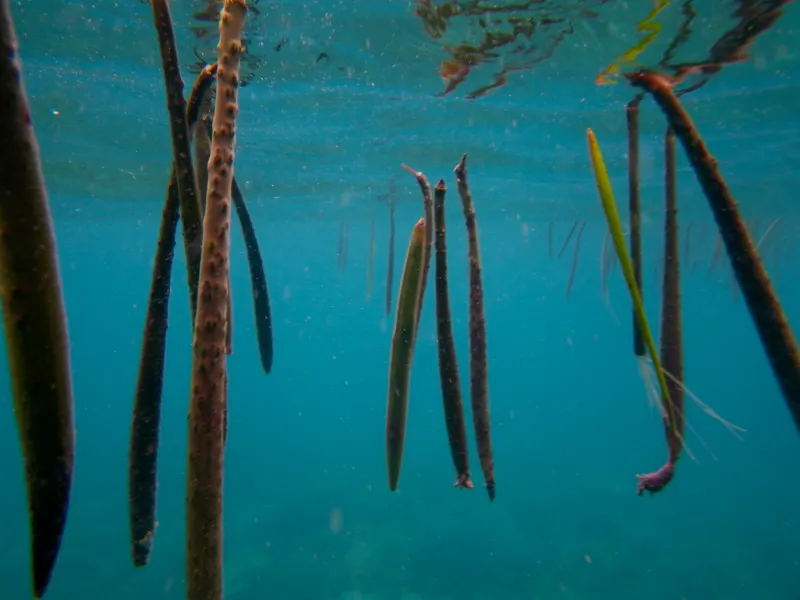 Ecology
[Speaker Notes: Floating mangrove propagules. (Brian Gratwicke, Flickr)

https://www.dcceew.gov.au/water/wetlands/publications/factsheet-wetlands-mangroves-saltmarsh]
02
Benefits
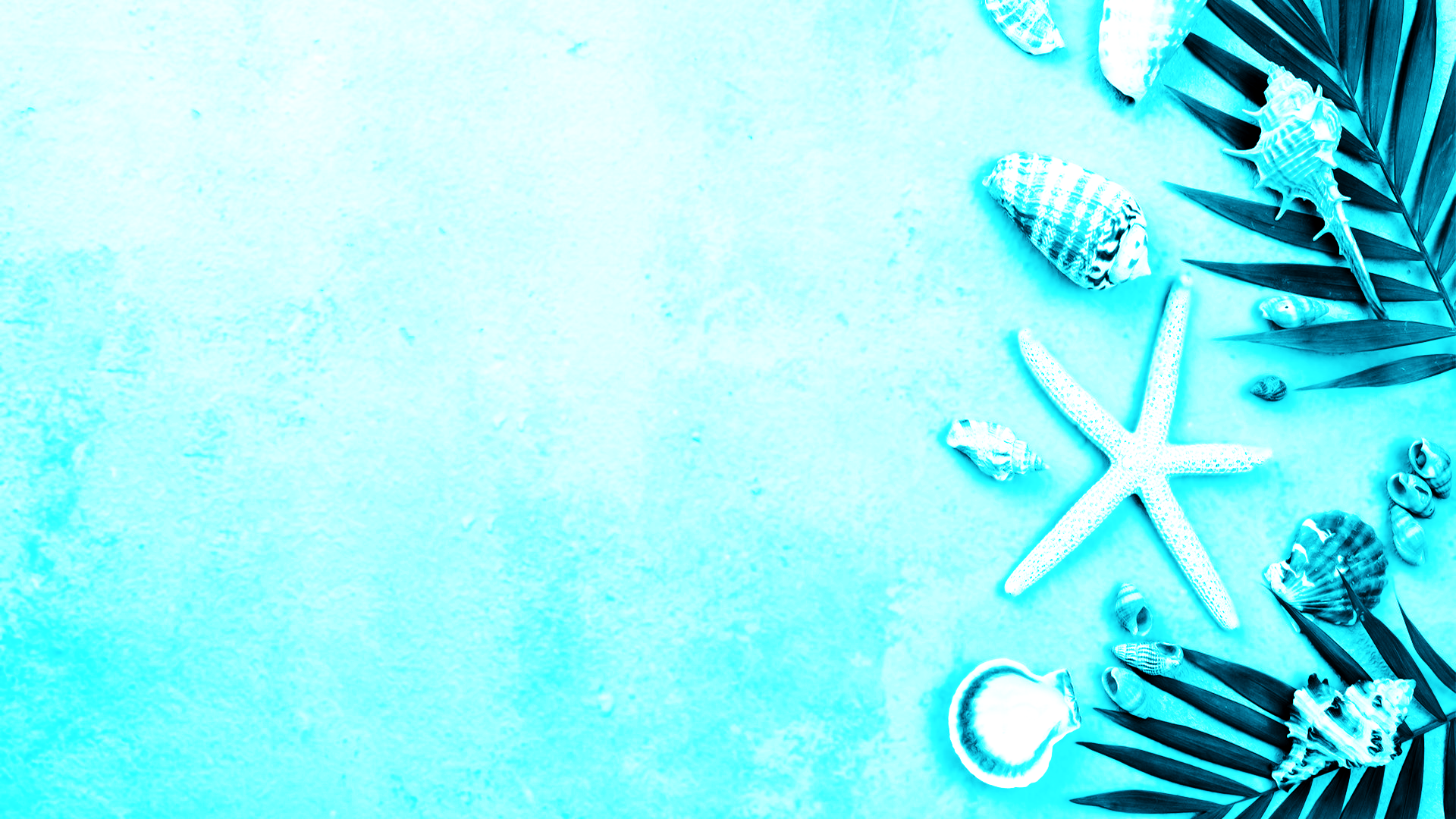 Benefits
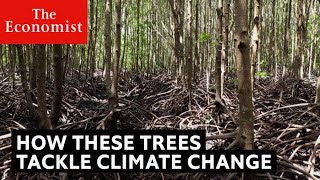 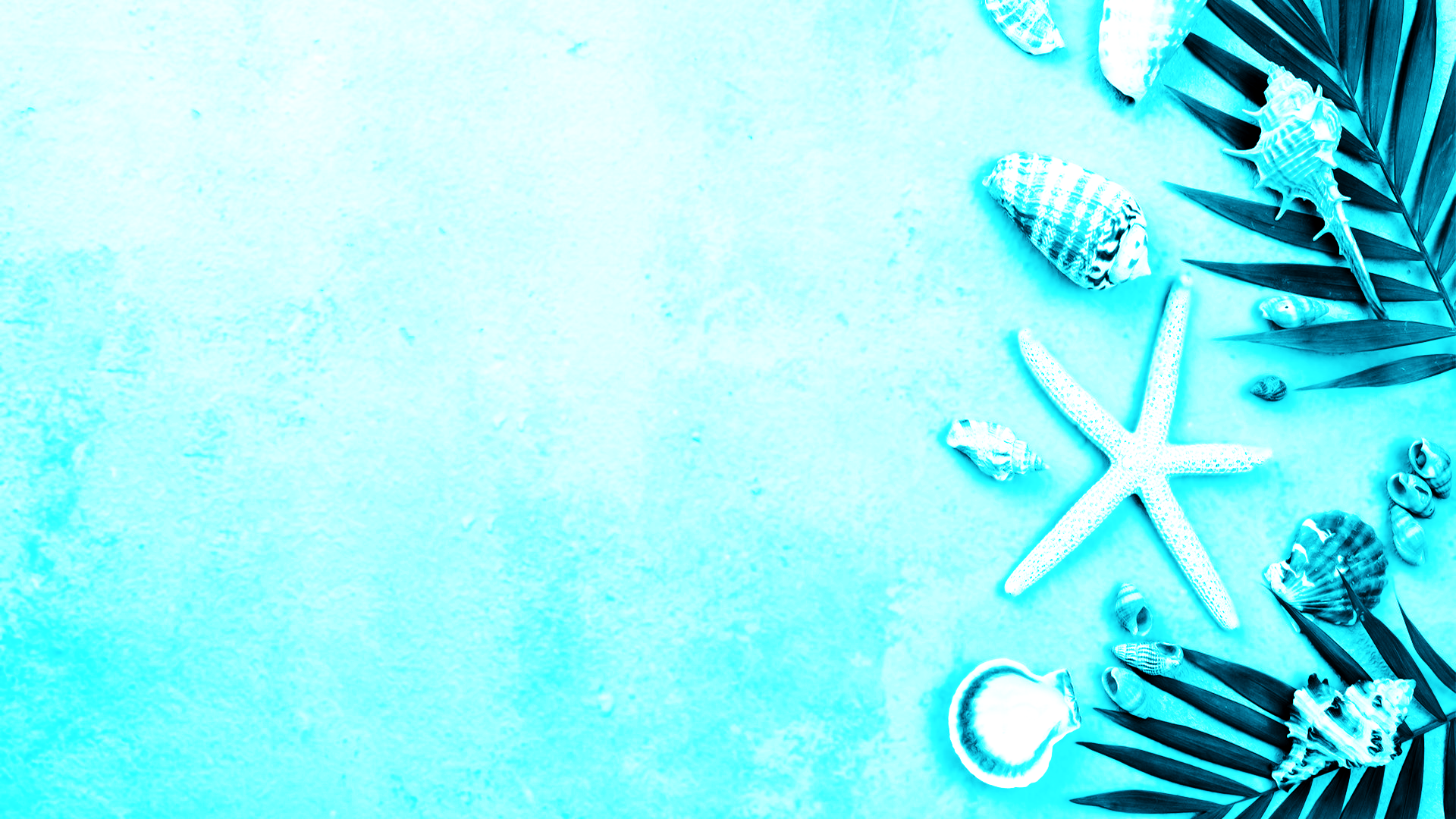 Benefits
Mangroves provide shelter to an estimated 75% of commercially caught fish as juveniles

They are home to thousands of species - aquatic and terrestrial, including monkeys, Bengal tigers, and barnacles

The leaves that fall and biodegrade create a lush ecosystem below
[Speaker Notes: https://www.amnh.org/explore/videos/biodiversity/mangroves/why-mangroves-matter#:~:text=At%20high%20tide%2C%20fish%20move,for%20building%20houses%20and%20boats 

https://www.dcceew.gov.au/water/wetlands/publications/factsheet-wetlands-mangroves-saltmarsh]
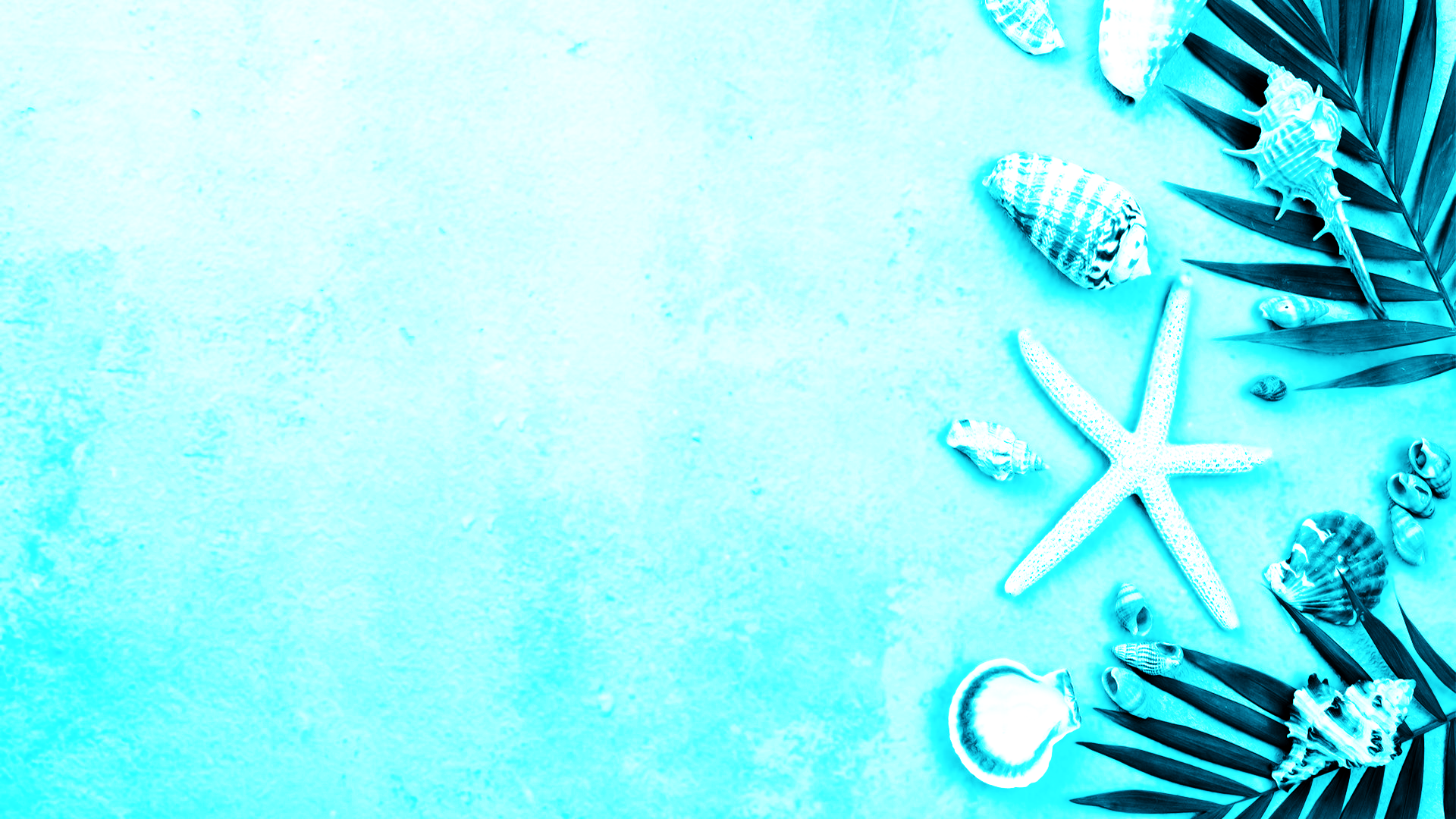 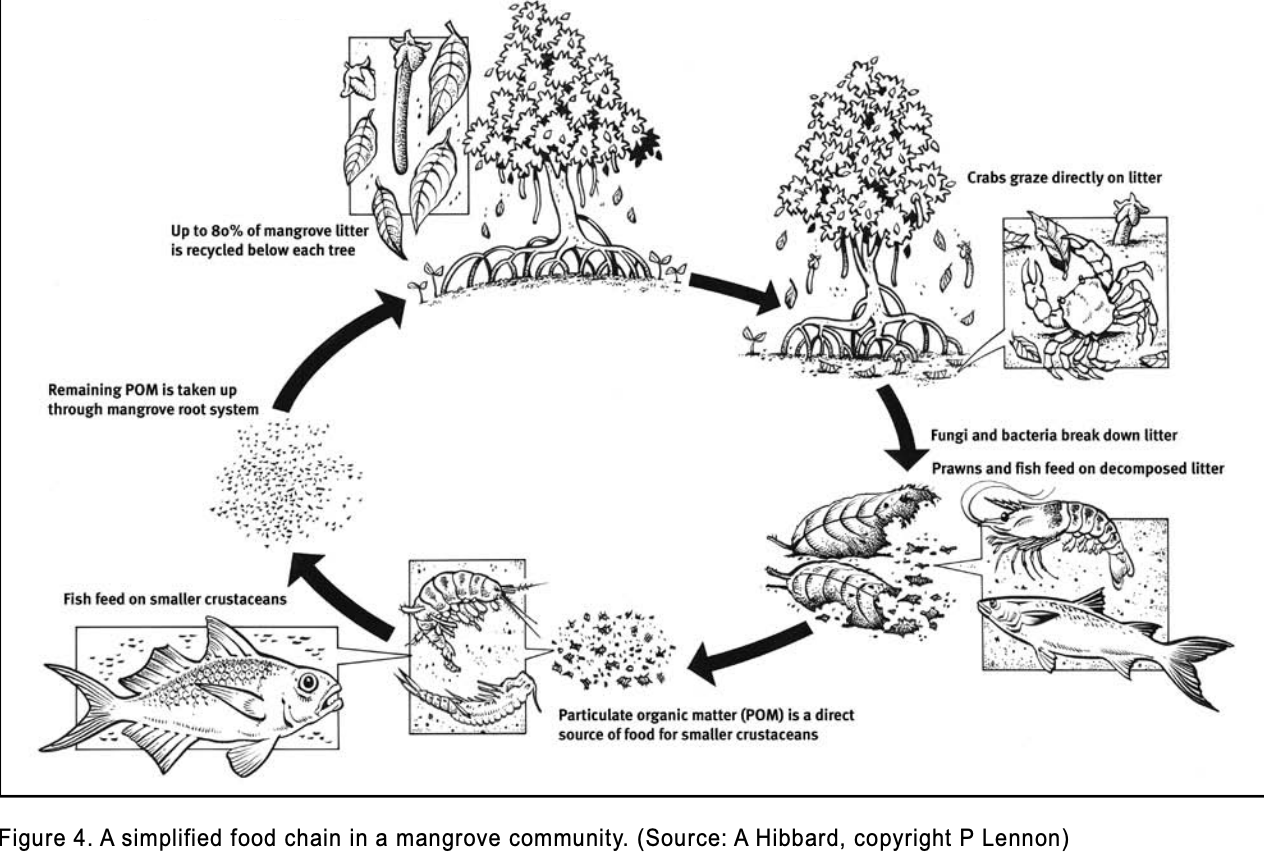 Ecology
]
[Speaker Notes: https://www.dpi.nsw.gov.au/__data/assets/pdf_file/0020/236234/mangroves.pdf]
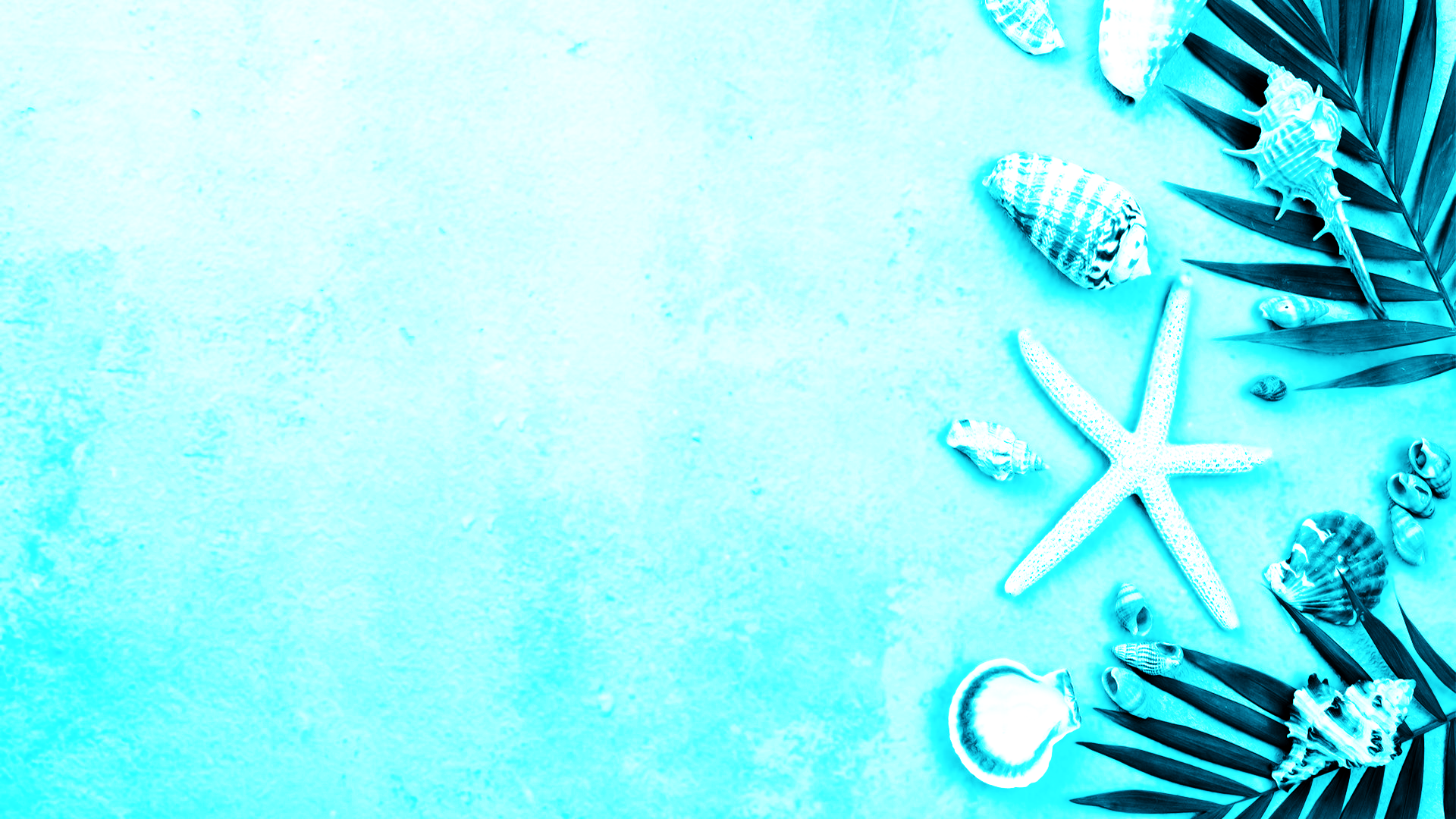 Ecology
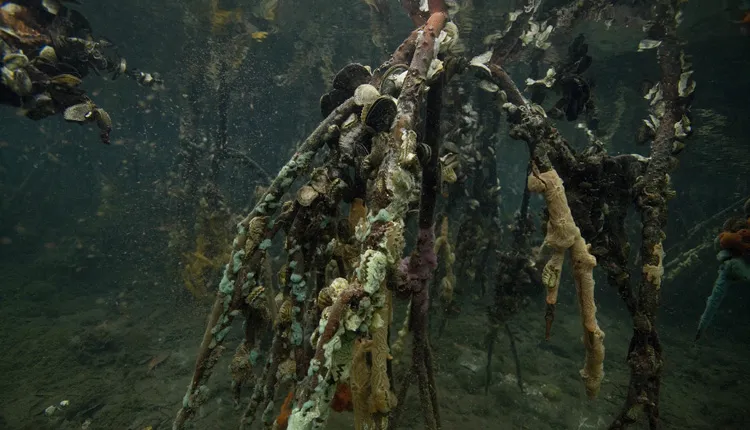 ]
[Speaker Notes: Mangrove roots provide support for filter-feeders like mussels, oysters, and barnacles. (Chip Clark/Smithsonian Institution)]
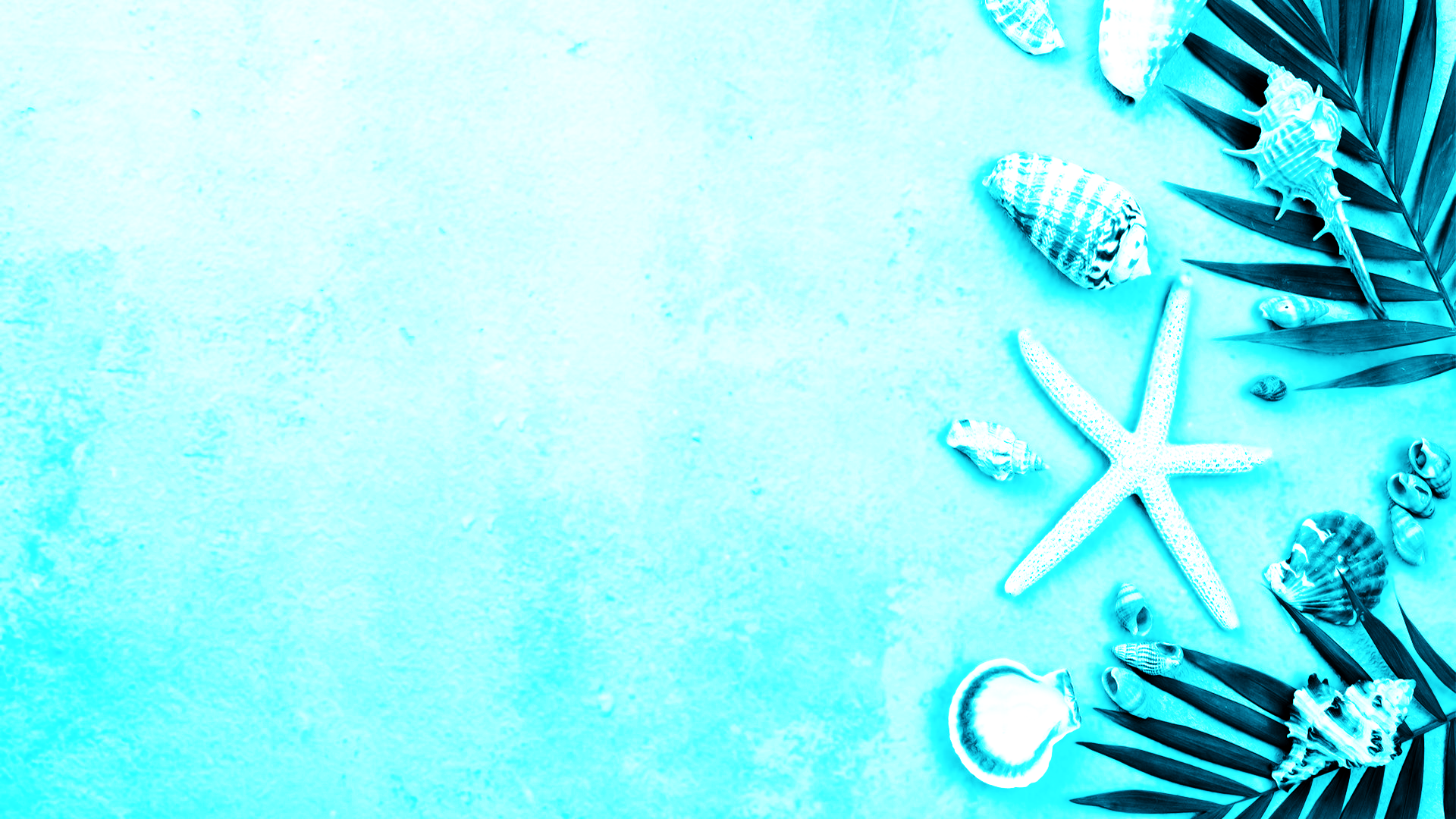 Benefits
Collecting sediment stabilizes the coastline against erosion

Thickets of mangroves buffer the land from wind and wave

Low tide offers mud flats while high tide offers fishing grounds - both vital for local populations

Mangroves are a carbon sink - in Australia, an estimated 66x carbon capture and 5x carbon storage compared to forests
[Speaker Notes: https://www.amnh.org/explore/videos/biodiversity/mangroves/why-mangroves-matter#:~:text=At%20high%20tide%2C%20fish%20move,for%20building%20houses%20and%20boats 

https://www.dcceew.gov.au/water/wetlands/publications/factsheet-wetlands-mangroves-saltmarsh]
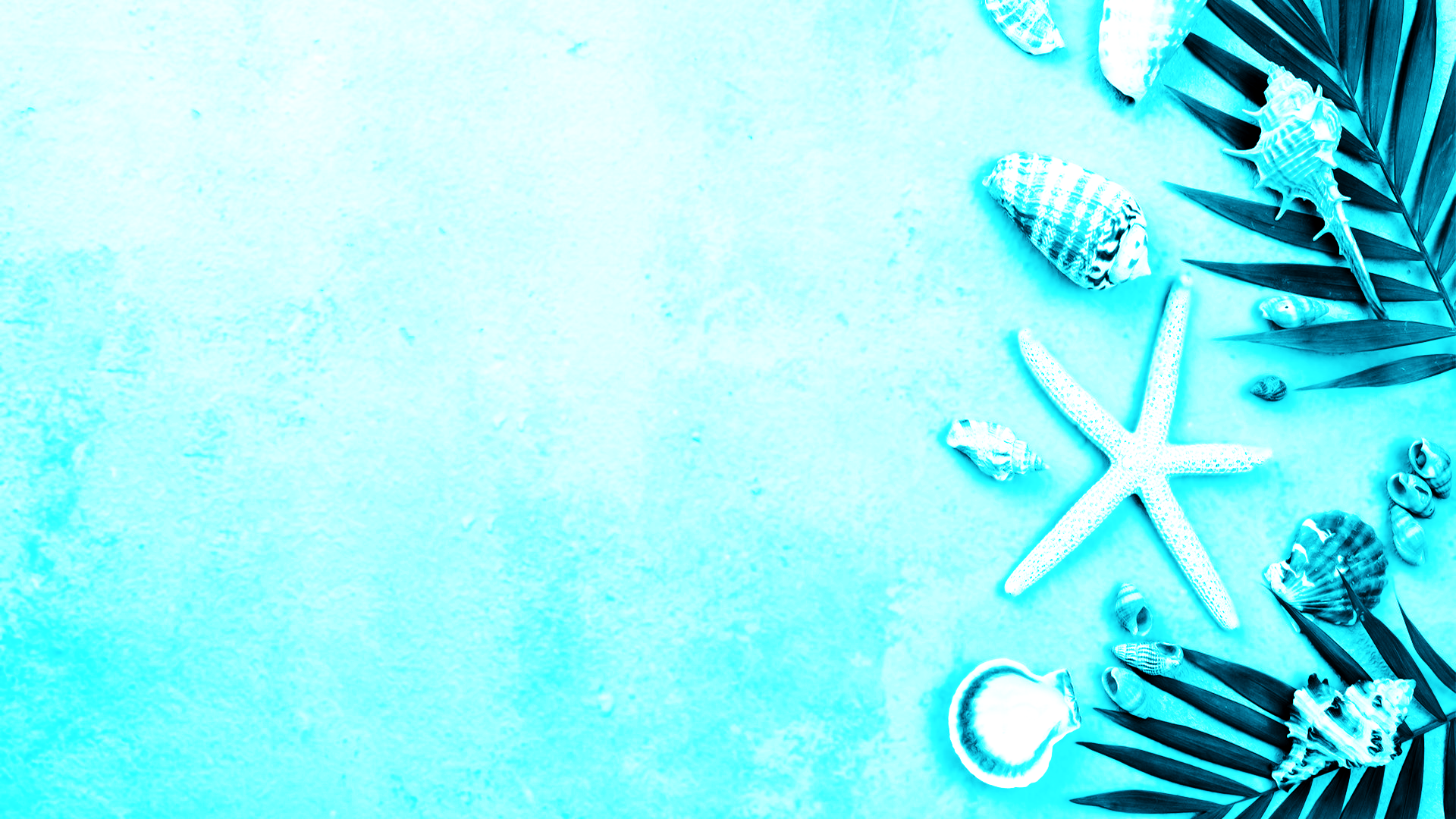 Benefits
A 2006 UN study estimates that mangroves provide US $200,000 - 900,000 per sq. km. in services including fisheries, protection, building materials, tourism, recreation and water quality improvement.
[Speaker Notes: https://www.dpi.nsw.gov.au/__data/assets/pdf_file/0020/236234/mangroves.pdf]
03
Hydrology
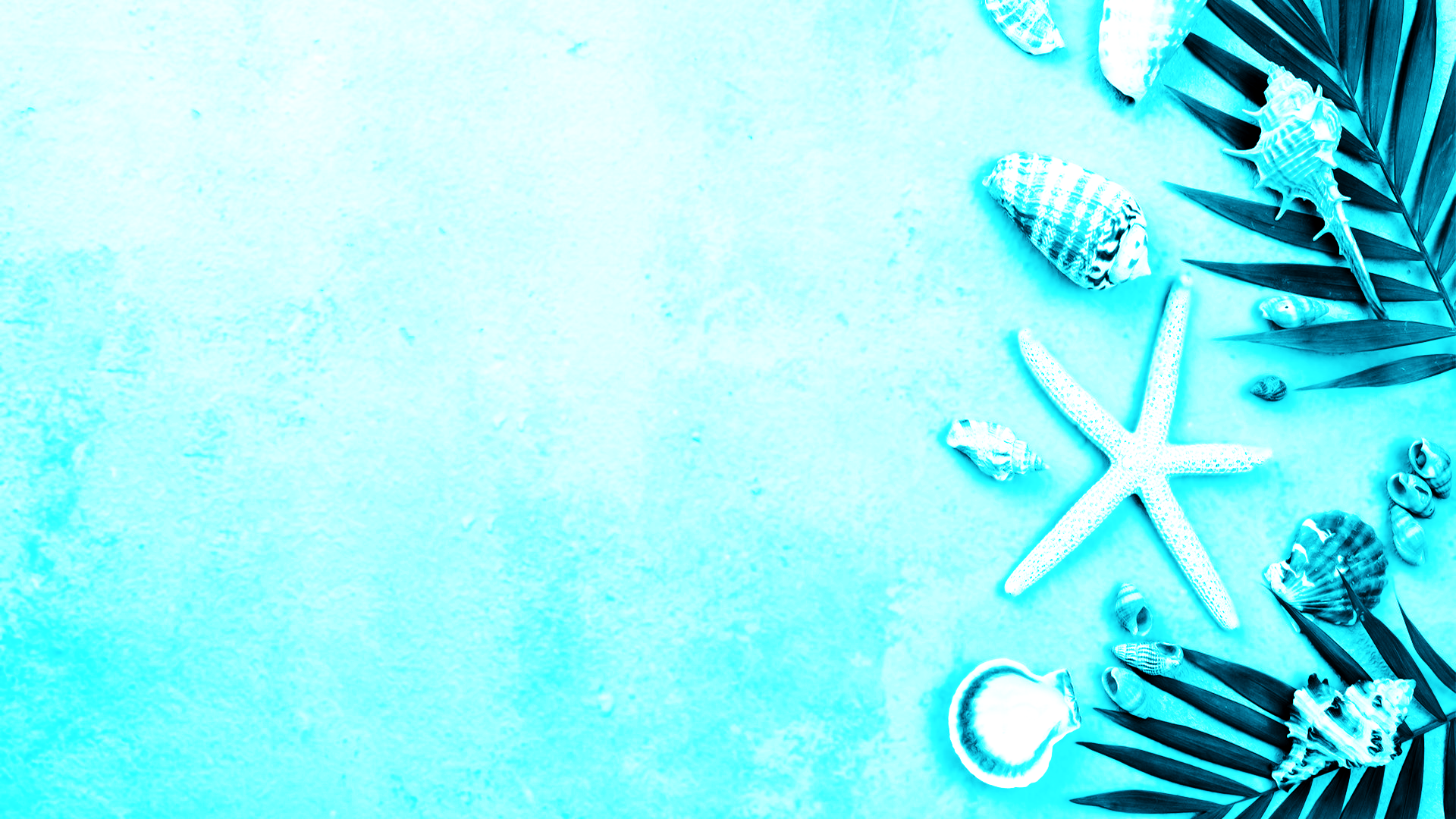 Hydrology
The complex root system filters both salt and freshwater for nitrites and phosphates
[Speaker Notes: https://www.amnh.org/explore/videos/biodiversity/mangroves/why-mangroves-matter#:~:text=At%20high%20tide%2C%20fish%20move,for%20building%20houses%20and%20boats]
04
Threats
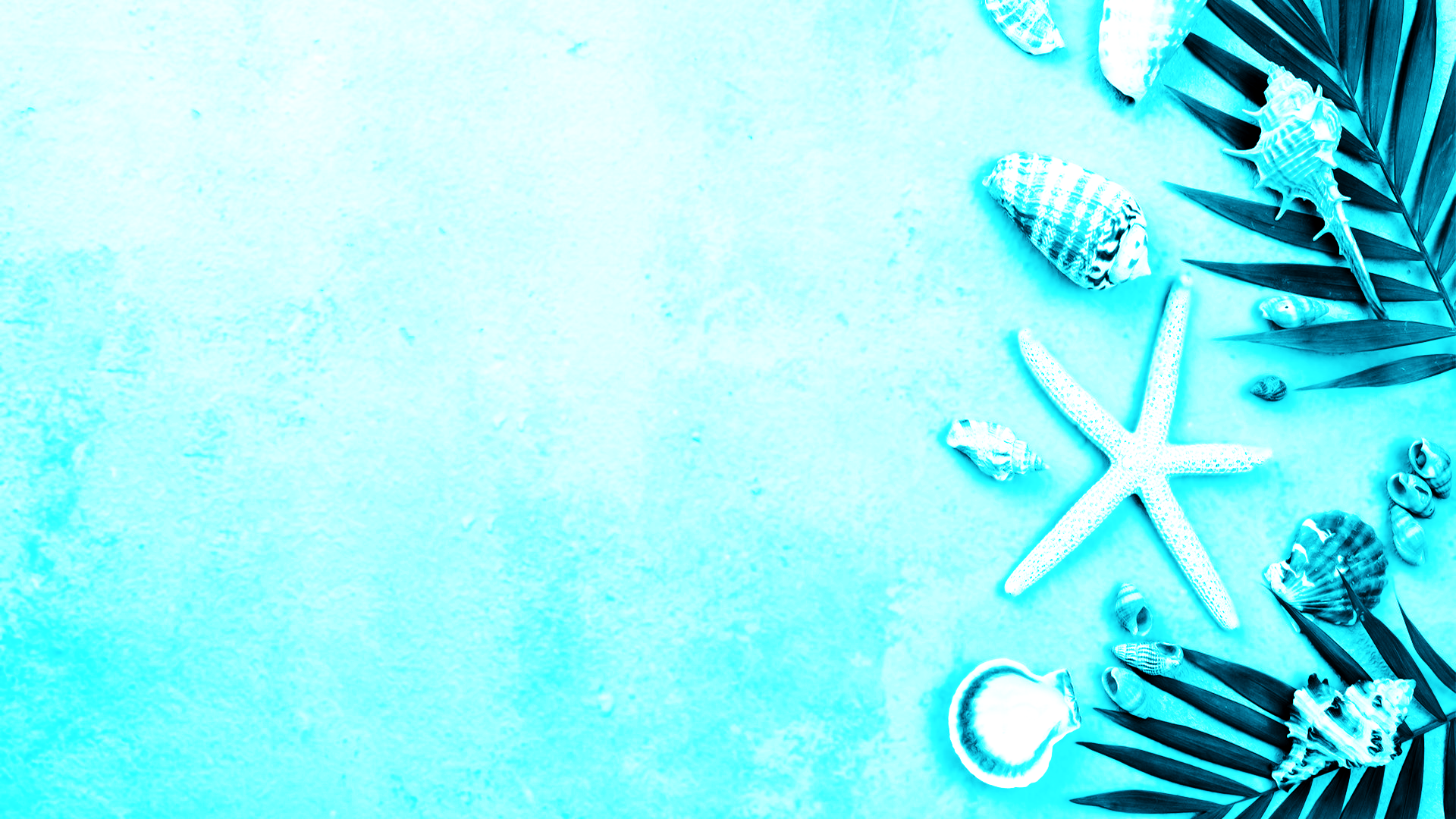 Threats
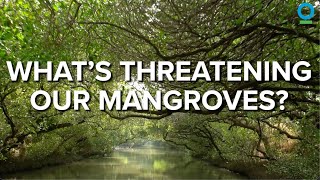 [Speaker Notes: https://youtu.be/70NtA-K82bI?si=pOlPT54wZID90vL0]
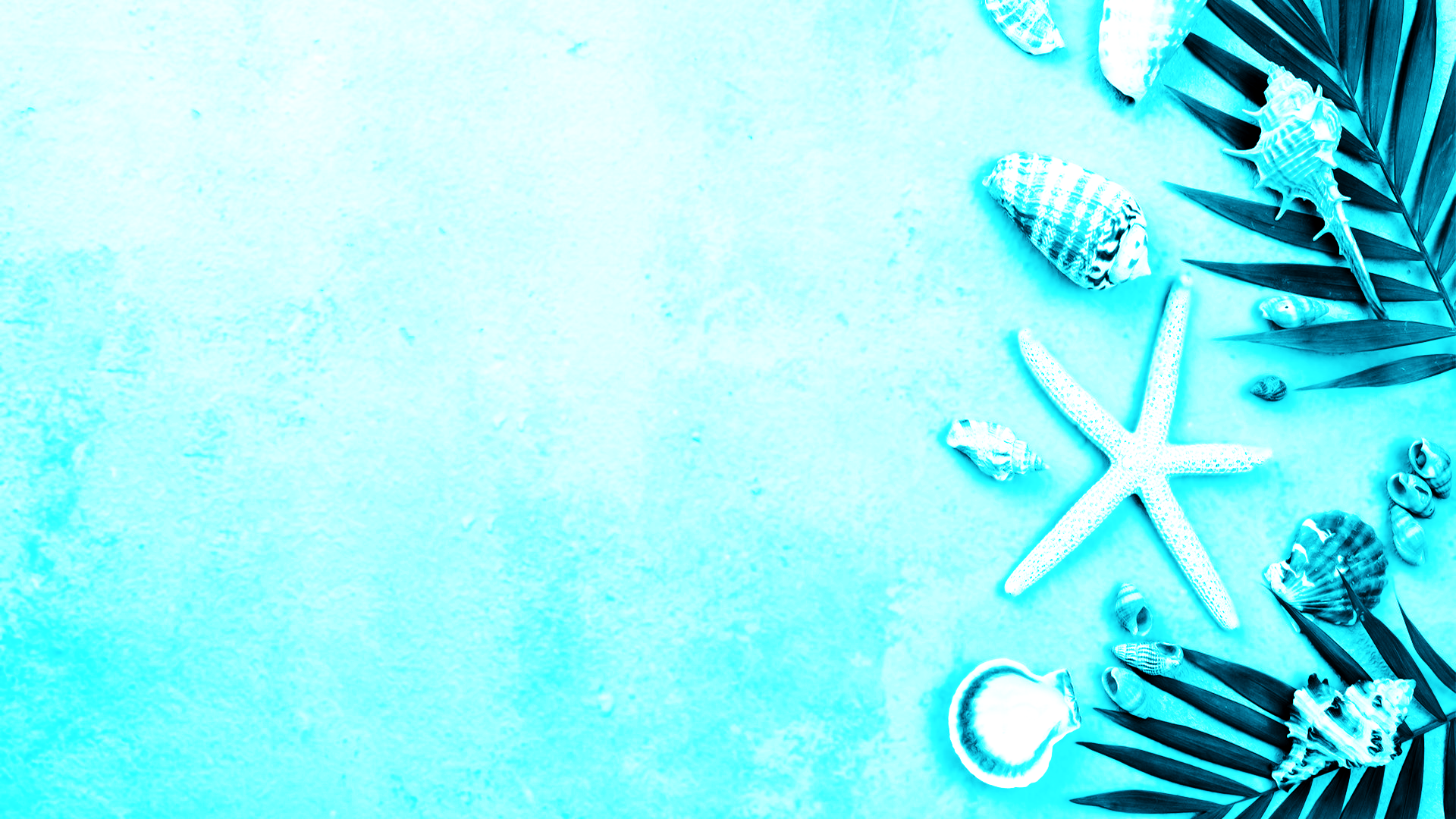 Threats
Major threats include: 
reclamation for development—including for housing, transport and other infrastructure
shore protection works such as sea walls
changes to freshwater and tidal flows and drainage to reclaim land
uncontrolled stock access to saltmarshes
off-road vehicles and pedestrian traffic
rubbish and pollution
pressure by nearby communities for mosquito control
weed invasion.
[Speaker Notes: https://www.dcceew.gov.au/water/wetlands/publications/factsheet-wetlands-mangroves-saltmarsh]
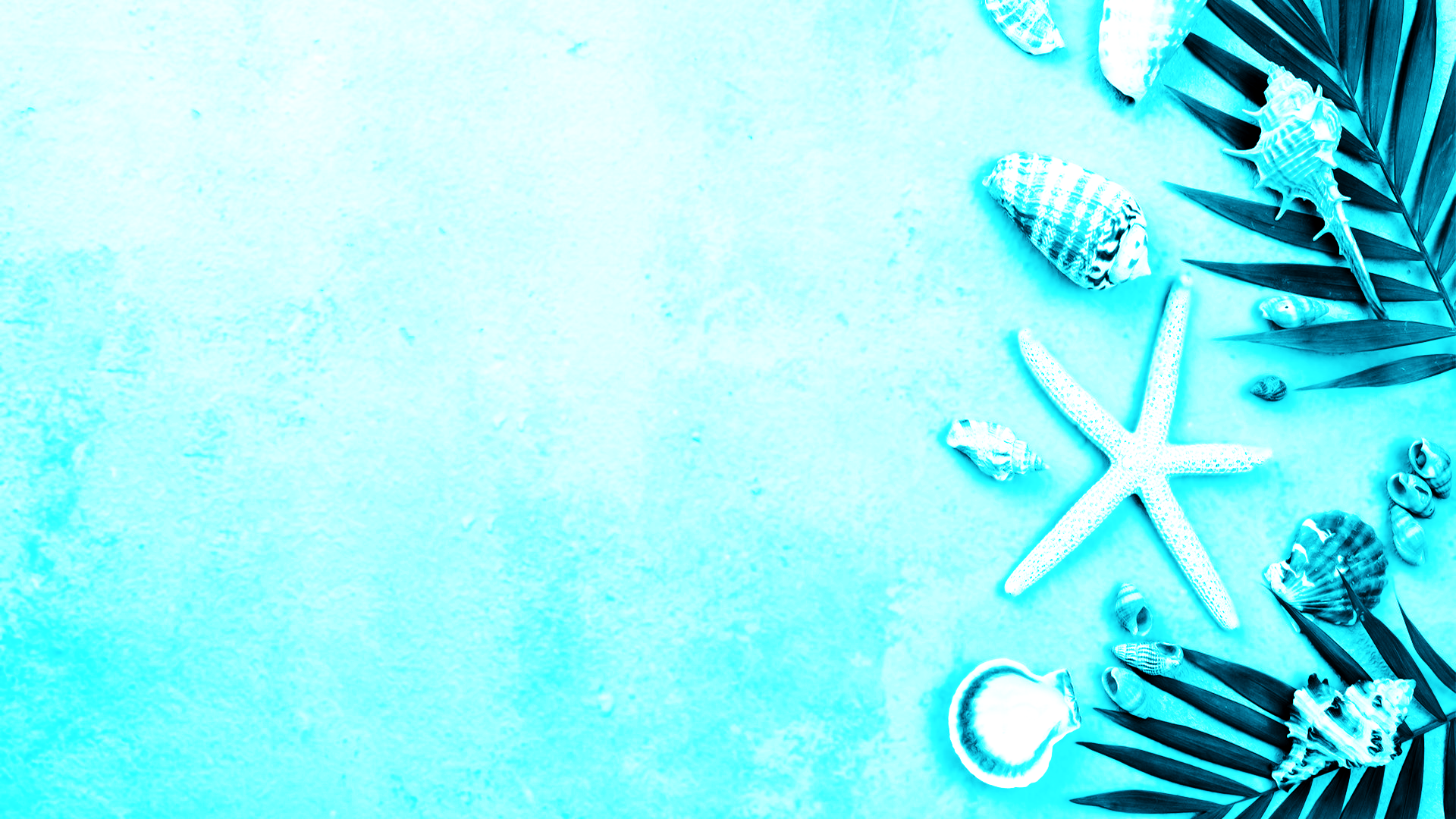 Threats
7% of the world’s mangroves are in Australia, and 17% have been destroyed since European settlement

Mangroves will disappear from the Caribbean within the next 60 years at the current rate

40% of mangroves have been lost worldwide, 66 sq. km. are lost yearly

As sea levels rise, mangroves may begin “migrating” inshore, impacting local river ecosystems

Mangroves are often cleared to create scenic beaches, resorts, or fish farms.
[Speaker Notes: https://www.dcceew.gov.au/water/wetlands/publications/factsheet-wetlands-mangroves-saltmarsh 

https://caribbeanbiodiversityfund.org/blog/unveiling-the-marvels-of-mangrove-forests-the-mighty-coastal-wetlands/ 

https://www.dpi.nsw.gov.au/__data/assets/pdf_file/0020/236234/mangroves.pdf]
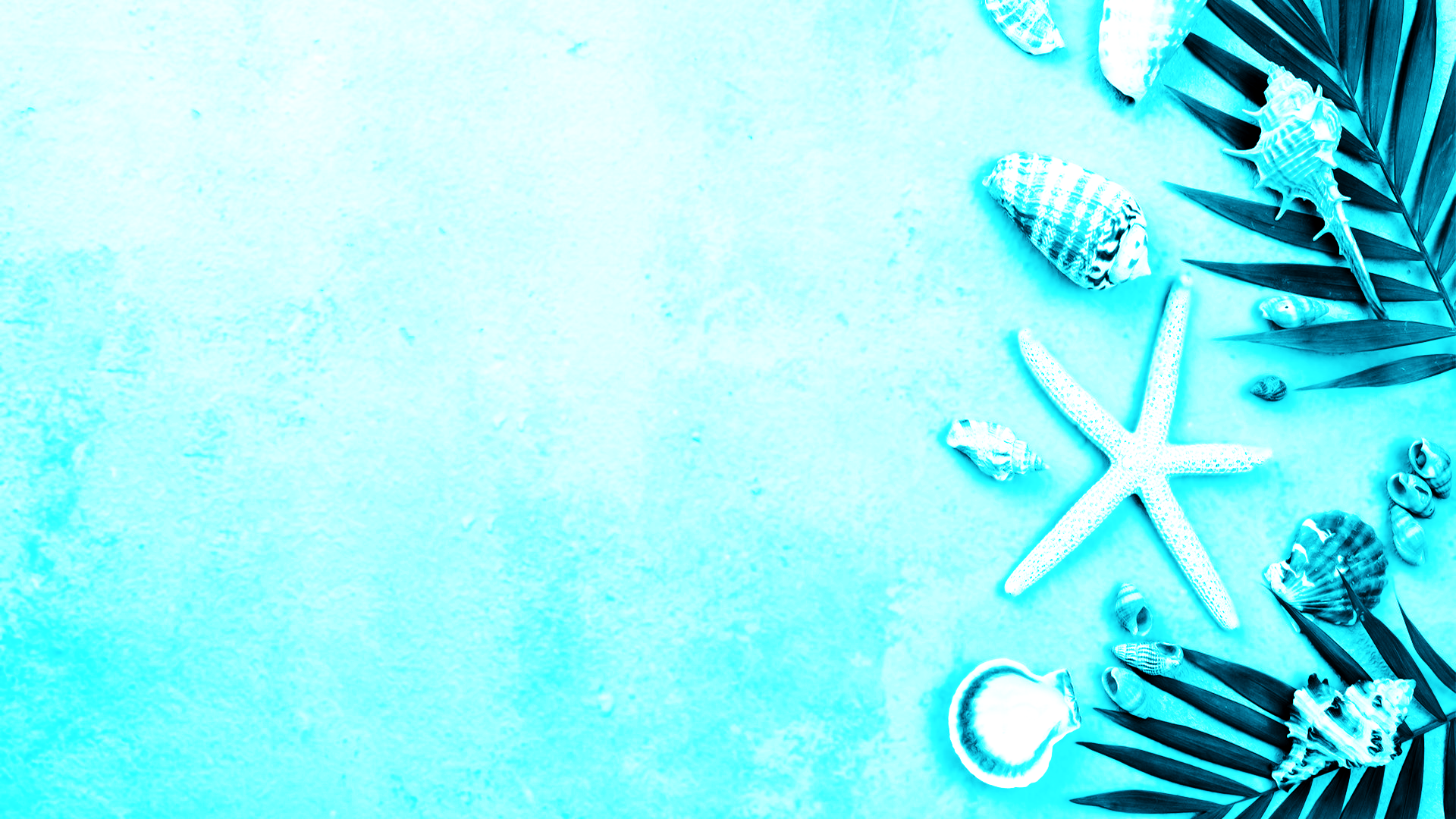 Threats
A 2024 IUCN study found that up to 50% of mangroves are threatened, globally

Mangroves depend on mud build up, which isn’t happening fast enough as sea levels rise

Invasive species are often found to disrupt mangroves

Sea grasses can take up space, antelopes and livestock graze
[Speaker Notes: https://ocean.si.edu/ocean-life/plants-algae/mangroves]
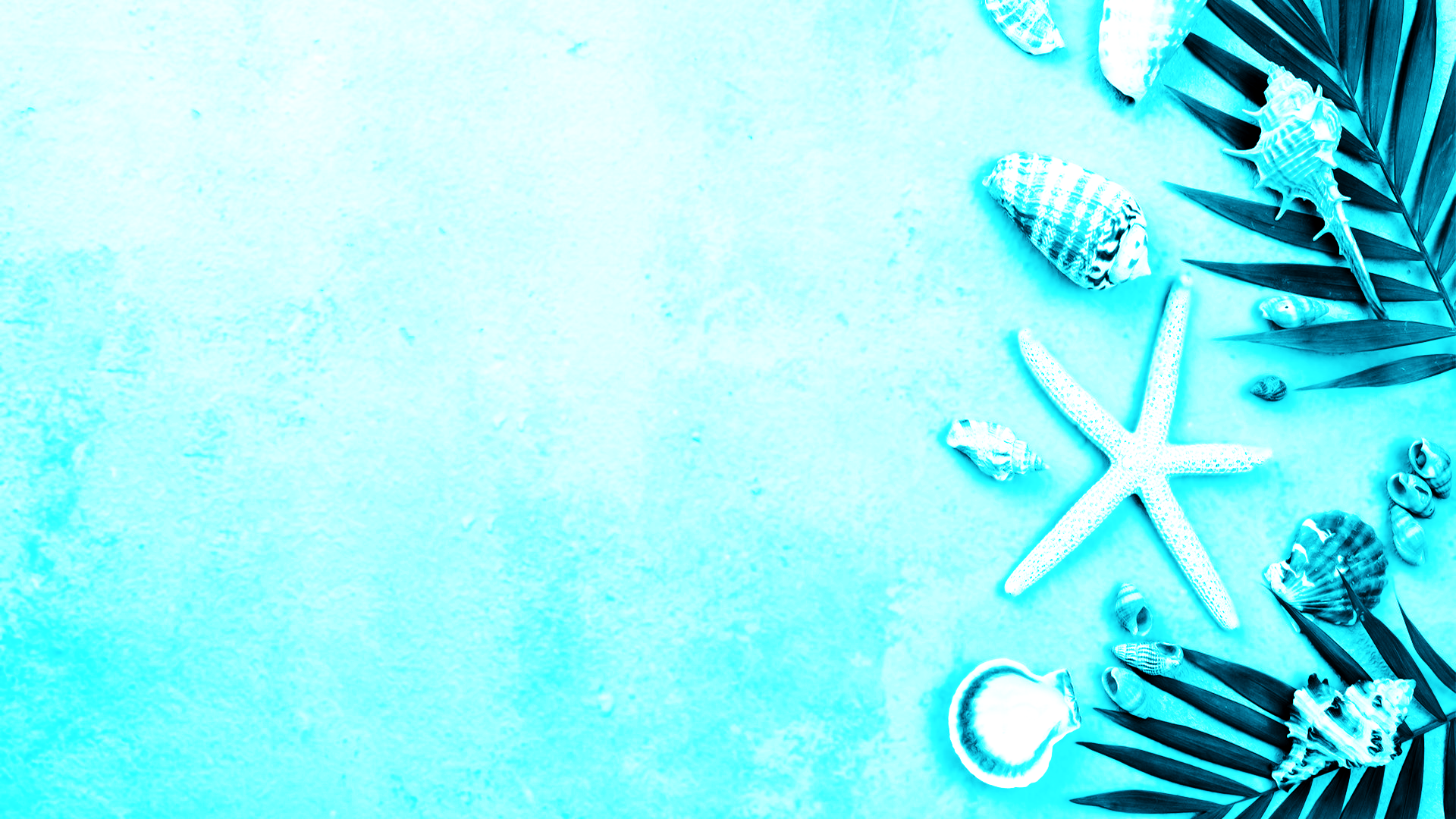 Threats
Shrimp farming is one of the largest threats - has caused 35% of total loss of mangroves

Waste left over from shrimp farming creates a toxic environment

Shrimp farms only last 2 - 5 years before being shut down

Contrary to popular belief, shrimp farms do not bolster local economies as nearly all of the shrimp are exported and jobs are only temporary
[Speaker Notes: https://www.wwt.org.uk/news-and-stories/news/wetland-habitat-fact-file-mangroves
https://ocean.si.edu/ocean-life/plants-algae/mangroves]
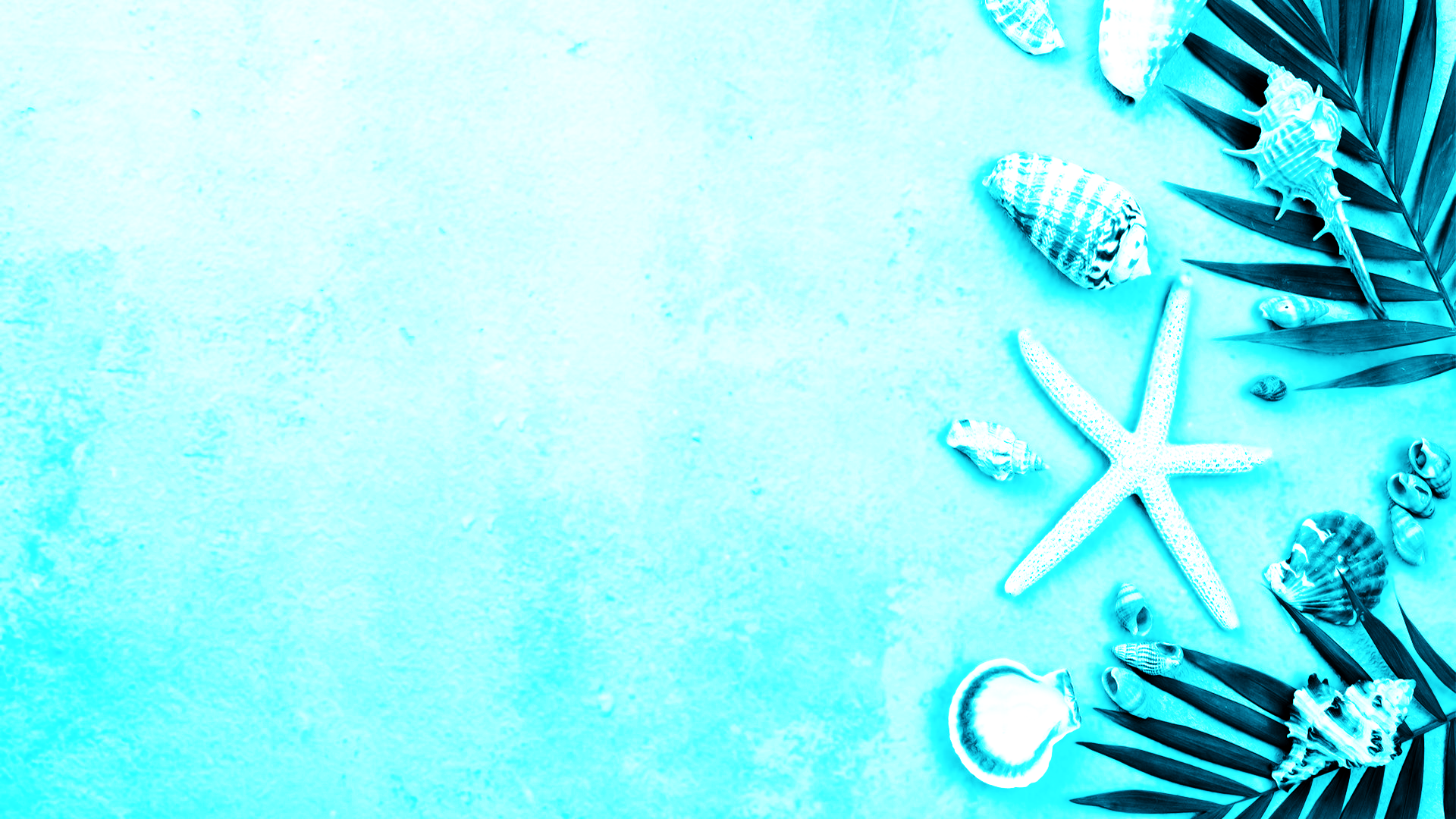 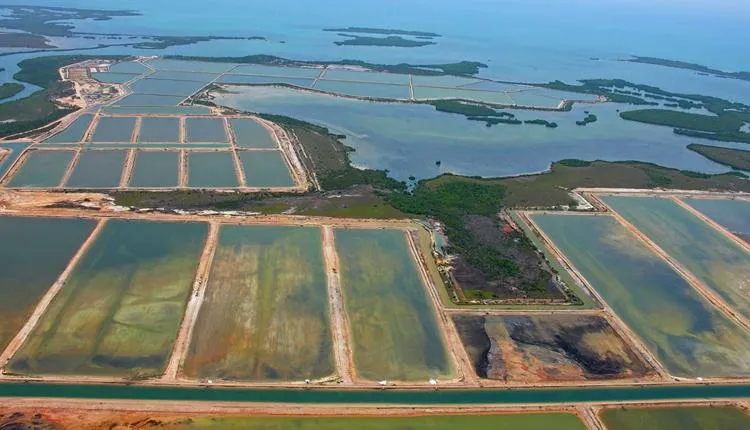 Threats
[Speaker Notes: https://ocean.si.edu/ocean-life/plants-algae/mangroves]
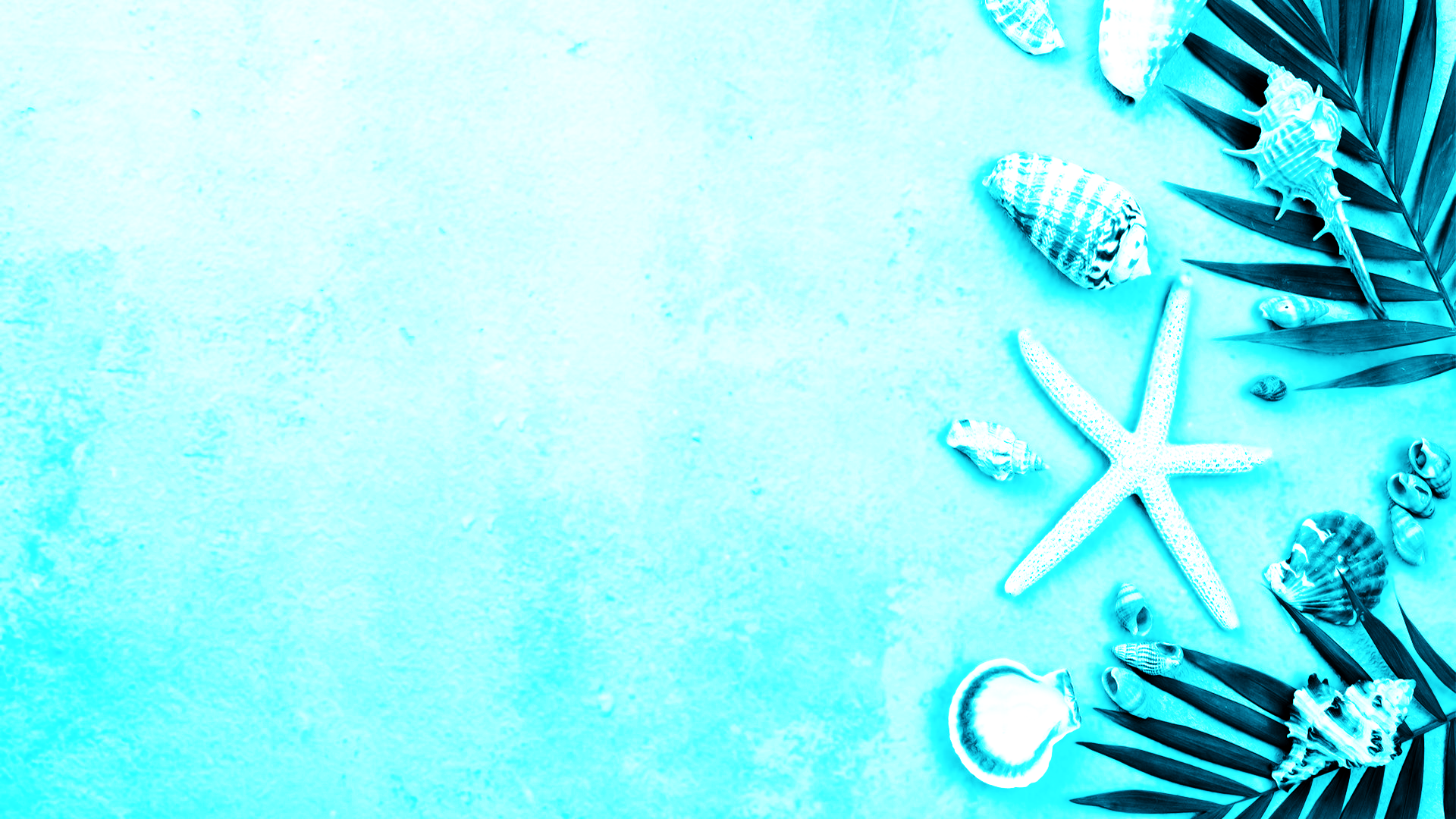 Threats
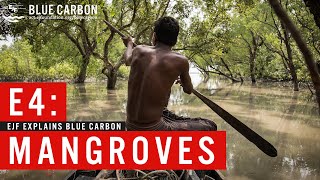 [Speaker Notes: https://youtu.be/HnYOFvhMV6Q?si=H3FyZwOuLJ-Jl2Dy]
05
Solutions
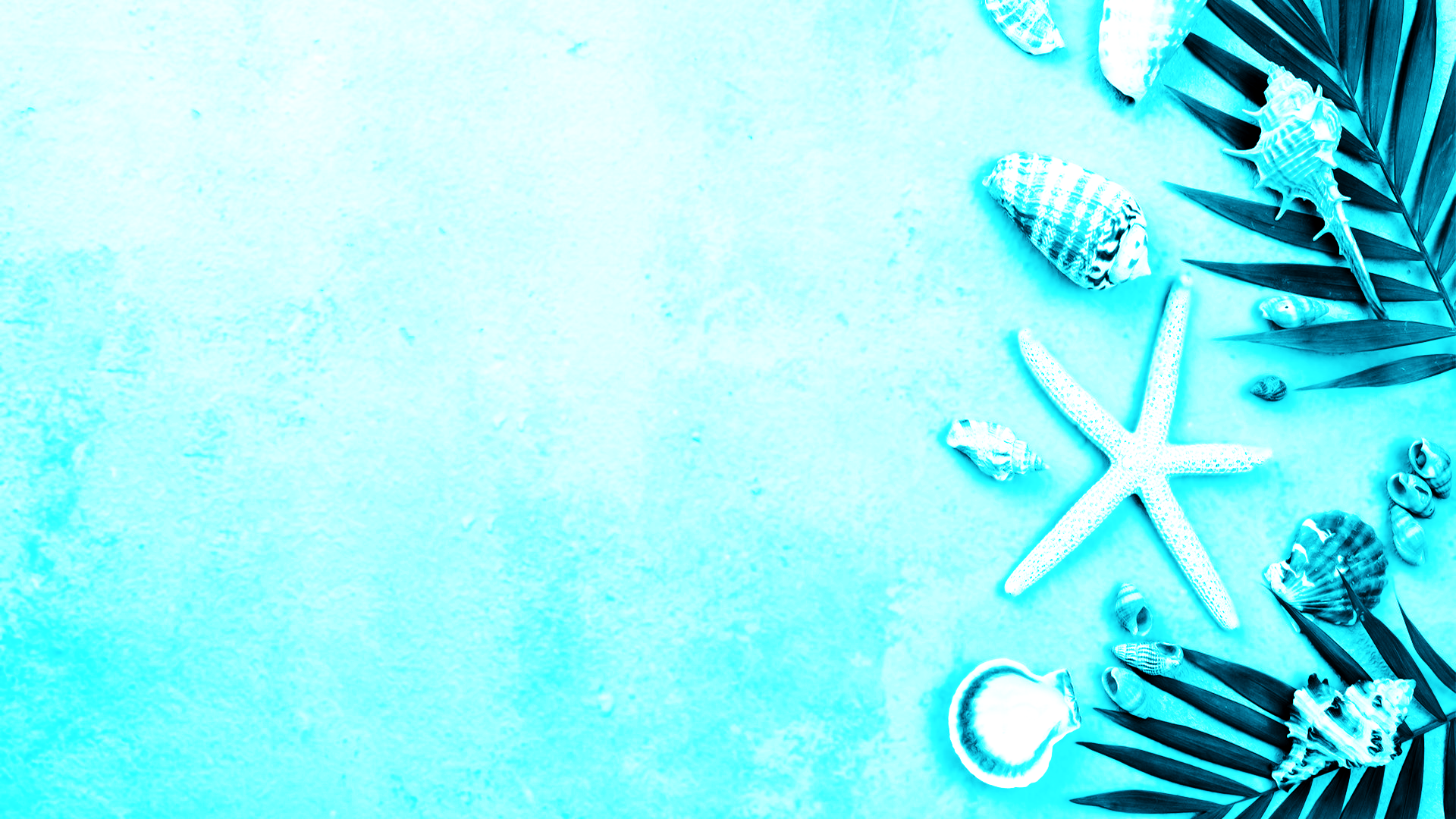 Solutions
establishing buffer zones between coastal habitats and adjacent development
identifying and protecting areas where coastal habitats can retreat with sea level rise
fencing along the intertidal zone to prevent livestock access
removing barriers to restore natural tidal flows
undertaking rehabilitation projects to restore habitats
designing waterfront structures such as boat ramps jetties and pathways to avoid or minimise impacts on water flows
[Speaker Notes: https://www.dcceew.gov.au/water/wetlands/publications/factsheet-wetlands-mangroves-saltmarsh 
https://www.dpi.nsw.gov.au/__data/assets/pdf_file/0020/236234/mangroves.pdf]
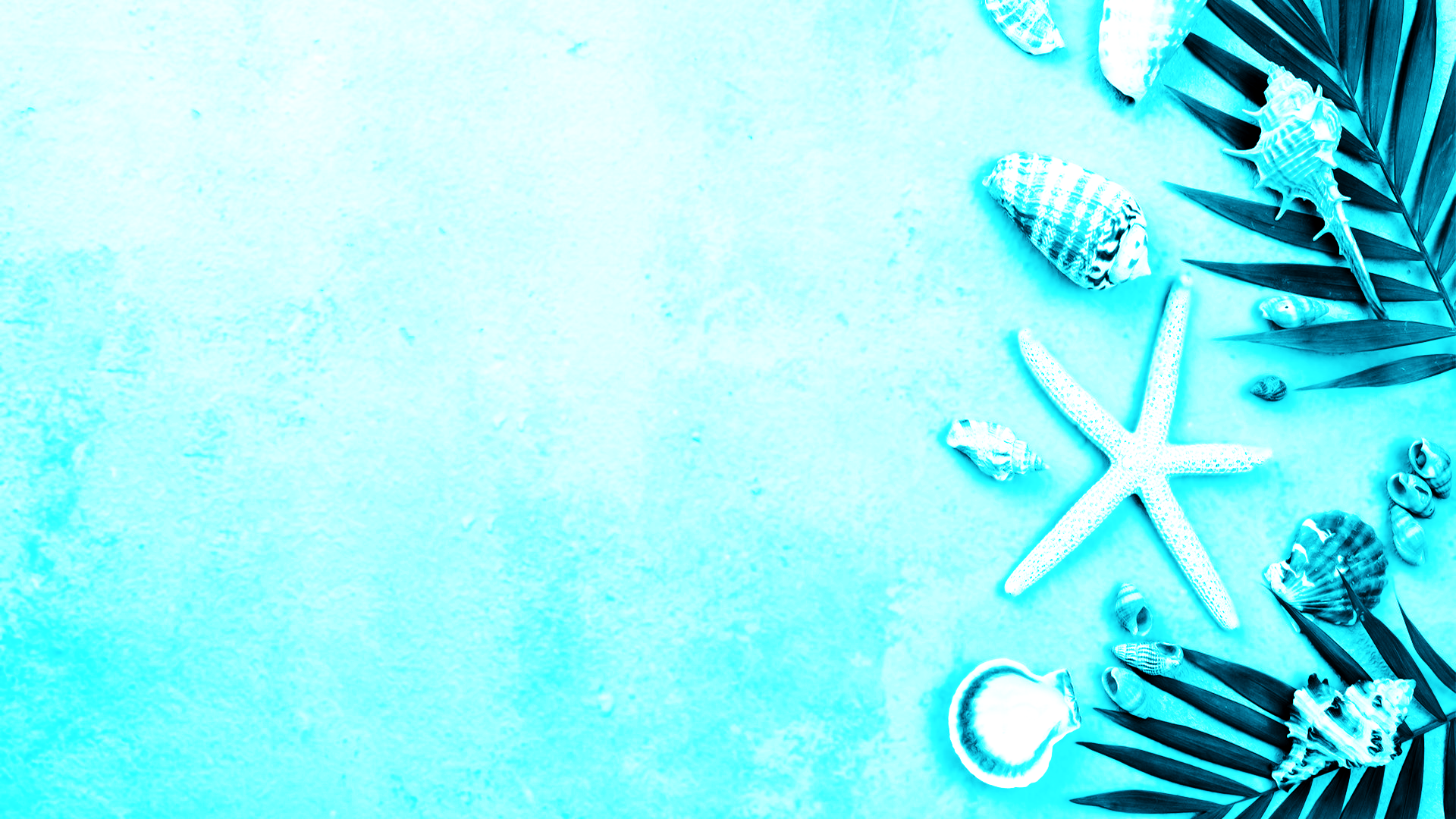 Solutions
avoiding driving, walking or biking through saltmarsh areas
avoiding stormwater discharges into coastal habitats
disposing of rubbish and chemicals responsibly
removing weeds.
[Speaker Notes: https://www.dcceew.gov.au/water/wetlands/publications/factsheet-wetlands-mangroves-saltmarsh 
https://www.dpi.nsw.gov.au/__data/assets/pdf_file/0020/236234/mangroves.pdf]
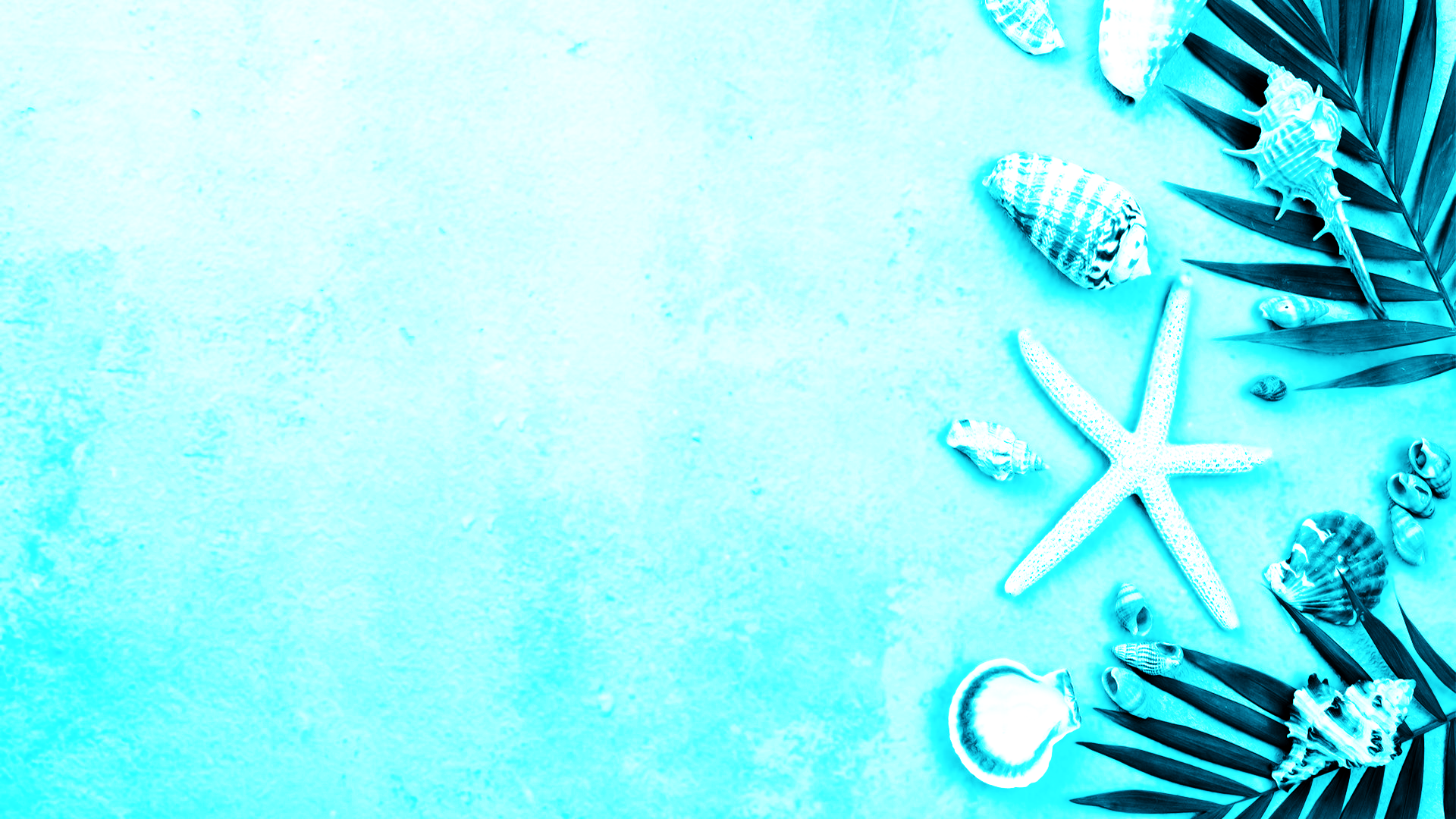 Solutions
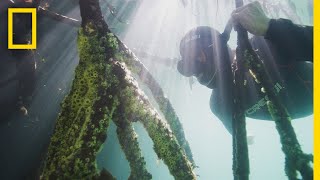 [Speaker Notes: https://youtu.be/rIXeDlgx5Rc?si=neV2zc0vr7uFZIEn]
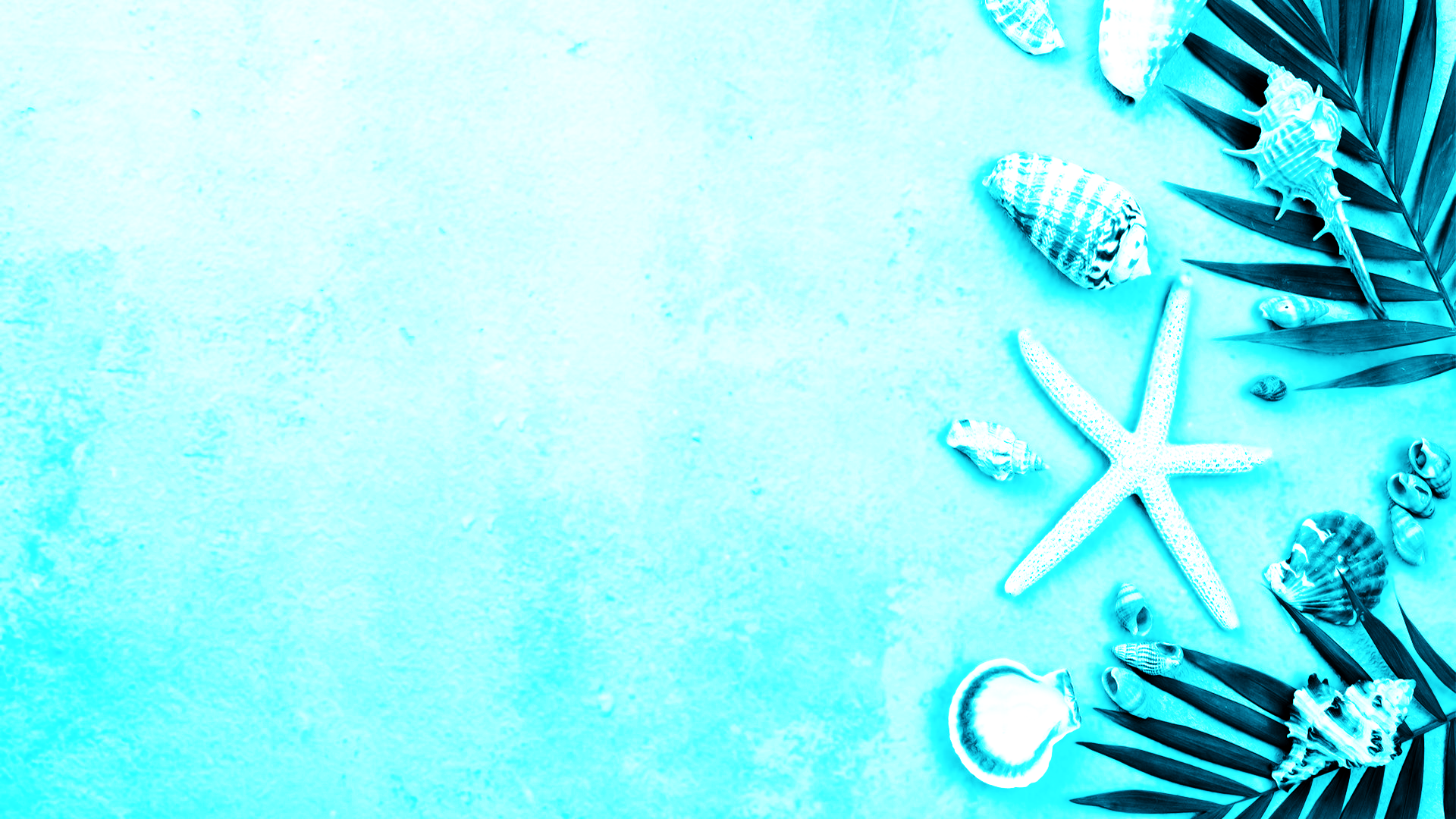 Citations
YouTube. (2021, March 21). Mangroves - Guardians of the Coast. YouTube. https://www.youtube.com/watch?v=4YiL6JRgcmk \
Smithsonian Ocean. (2025, February 28). Mangroves. Smithsonian Ocean. https://ocean.si.edu/ocean-life/plants-algae/mangroves
Mangrove Swamps | US EPA. (2025, February 5). US EPA. https://www.epa.gov/wetlands/mangrove-swamps
A map of mangrove species around the world. (Deltares, 2014) 
Stewart, M., & Fairfull, S. (2008). WHAT ARE MANGROVES? In Mangroves (Primefact No. 746). https://www.dpi.nsw.gov.au/__data/assets/pdf_file/0020/236234/mangroves.pdf
The five different types of mangrove forests. (modified from Lugo and Snedaker 1974)
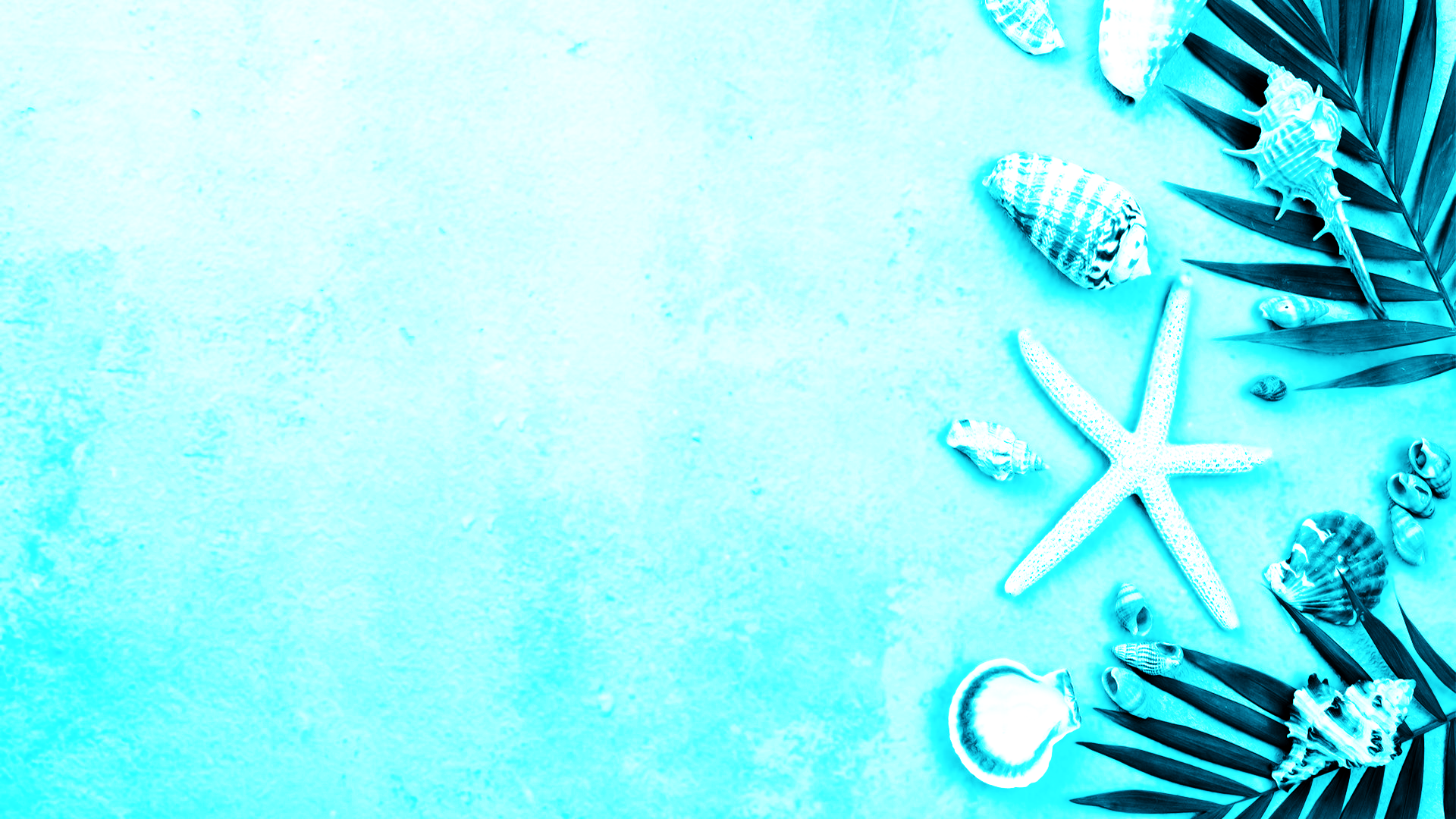 Citations
Some mangroves, like this Avicennia germinans, get rid of excess salt from the water by excreting it through their leaves. The salt can form crystals on the leaf surface. (Ulf Mehlig via Wikimedia Commons)

Pneumatophores, like these cone roots, help the tree gain access to oxygen even when the roots are partially submerged. (Pixabay)

Arching mangrove roots help keep trunks upright in soft sediments at water’s edge. (Chip Clark/Smithsonian Institution)

Coastal wetlands - Mangroves and saltmarshes - DCCEEW. (2021, October 3). https://www.dcceew.gov.au/water/wetlands/publications/factsheet-wetlands-mangroves-saltmarsh

Floating mangrove propagules. (Brian Gratwicke, Flickr)

The Economist. (2020, March 9). Mangroves: how they help the ocean [Video]. YouTube. https://www.youtube.com/watch?v=sKg-WuUG0ac
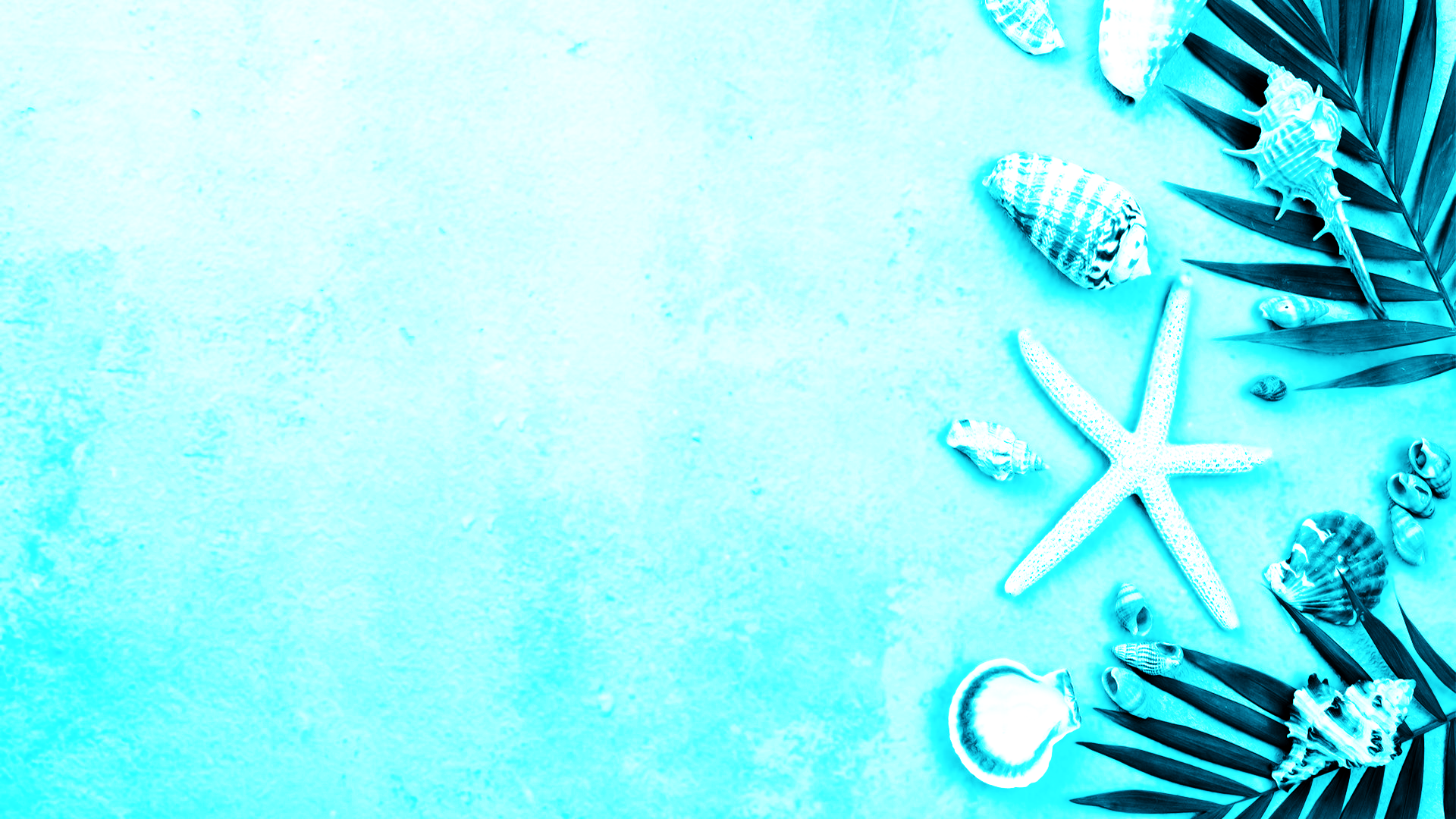 Citations
Mangrove roots provide support for filter-feeders like mussels, oysters, and barnacles. (Chip Clark/Smithsonian Institution)

Conservation International. (2023, July 25). What’s threatening our mangroves? [Video]. YouTube. https://www.youtube.com/watch?v=70NtA-K82bI

Mangroves | The incredible surviving wetland forests. (n.d.). WWT. https://www.wwt.org.uk/news-and-stories/news/wetland-habitat-fact-file-mangroves

Environmental Justice Foundation. (2021, March 22). Blue carbon | Mangroves: the mighty forests that play a HUGE role in fighting climate change [Video]. YouTube. https://www.youtube.com/watch?v=HnYOFvhMV6Q

National Geographic. (2020, May 20). Measuring Mangroves | Explorers in the Field [Video]. YouTube. https://www.youtube.com/watch?v=rIXeDlgx5Rc
Thanks!
Created by Learning Endeavors
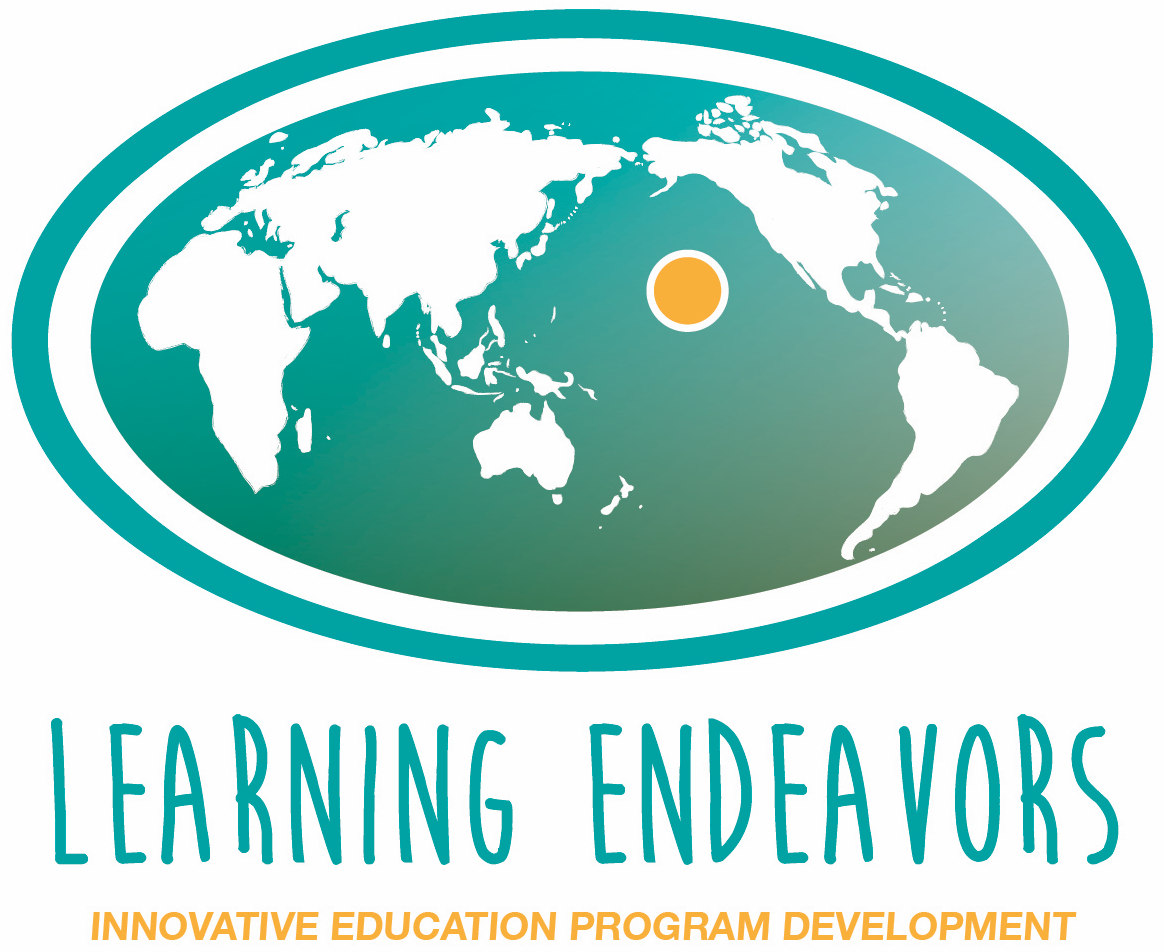 Please keep this slide as attribution
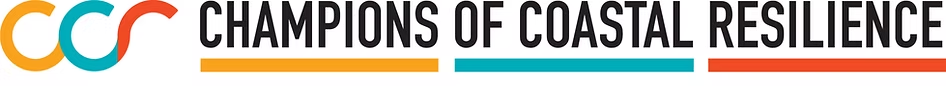